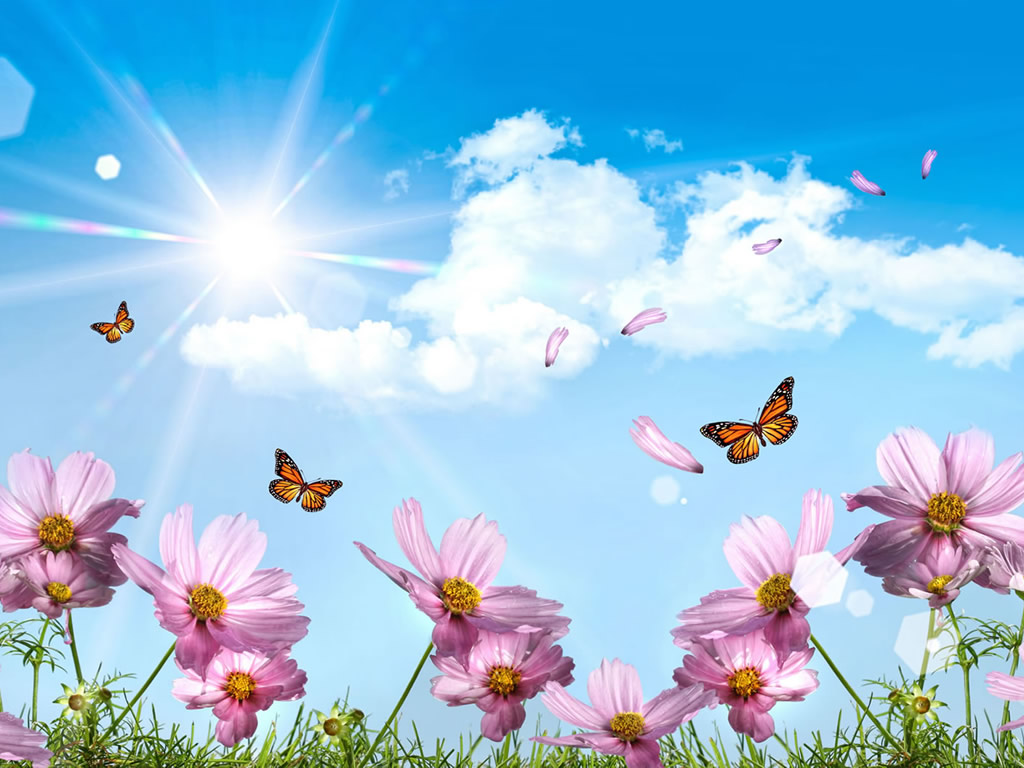 г. Новосибирск, Дзержинский районМБОУ СОШ №96 с углубленным изучением английского языкаРайонная профильная смена«Путь к успеху!»
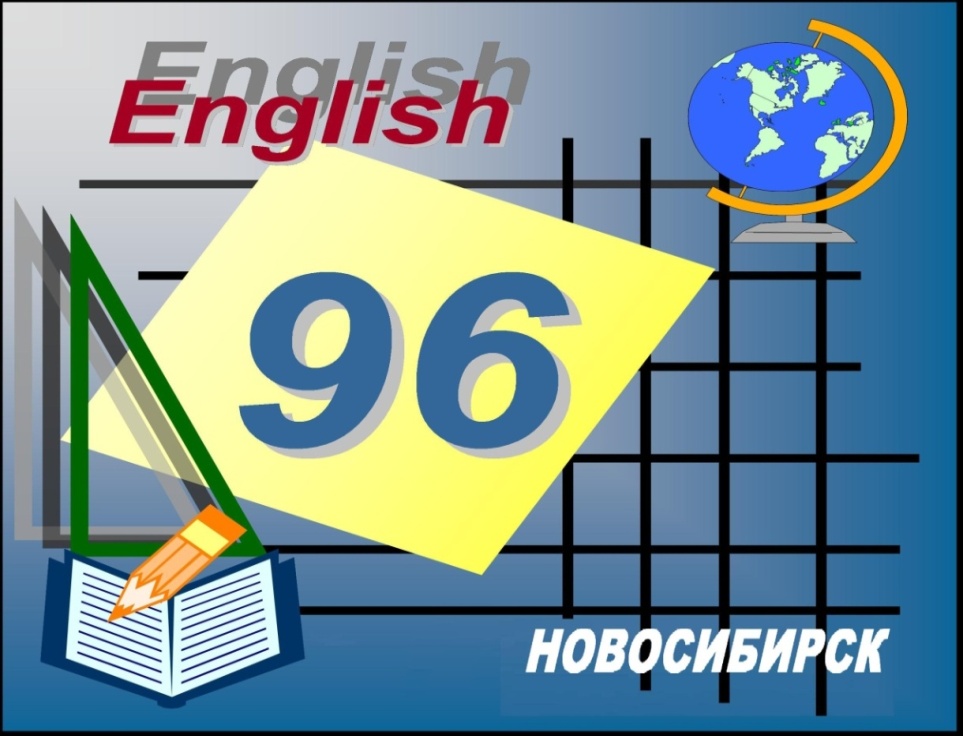 Цель: создание благоприятных условий для развития лидерских качеств, творческих способностей, а также навыков конструктивного взаимодействия у учащихся.
Задачи:
способствовать развитию творческого, коммуникативного потенциала школьников в процессе участия в совместной коллективно-творческой деятельности;
способствовать межвозрастному общению, обмену организаторскими знаниями, умениями и навыками между педагогами и участниками смены, между лидерами и новичками;
-  активизировать участников проекта к социальной активности и творчеству.
УЧАСТНИКИ ПРОФИЛЬНОЙ СМЕНЫ:
учащиеся общеобразовательных учреждений в возрасте от 11 до 16 лет Дзержинского района города Новосибирска.
КОЛИЧЕСТВО УЧАСТНИКОВ СМЕНЫ:
 50 человек (из них 10 учащихся, находящихся в ТЖС) .
ПРОДОЛЖИТЕЛЬНОСТЬ ПРОФИЛЬНОЙ СМЕНЫ: 5 дней.
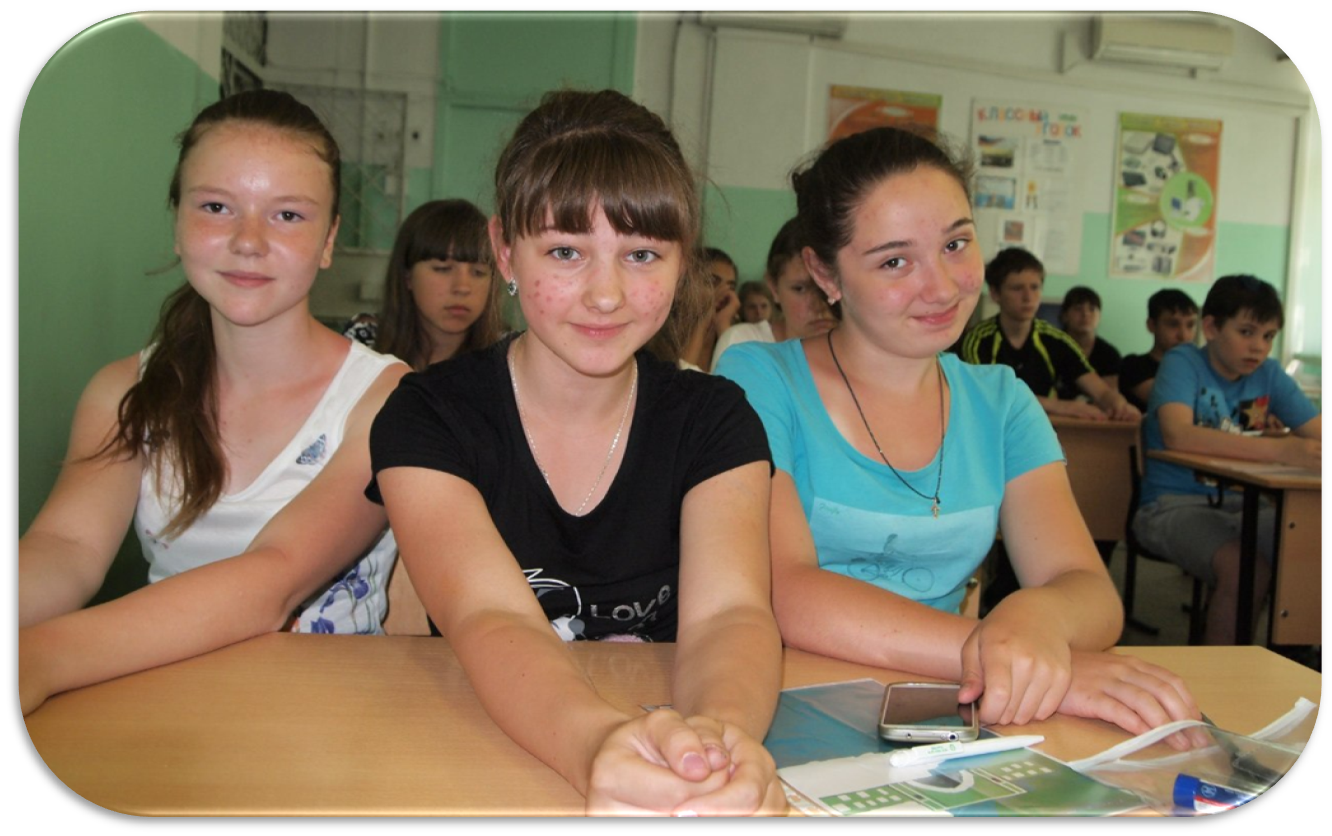 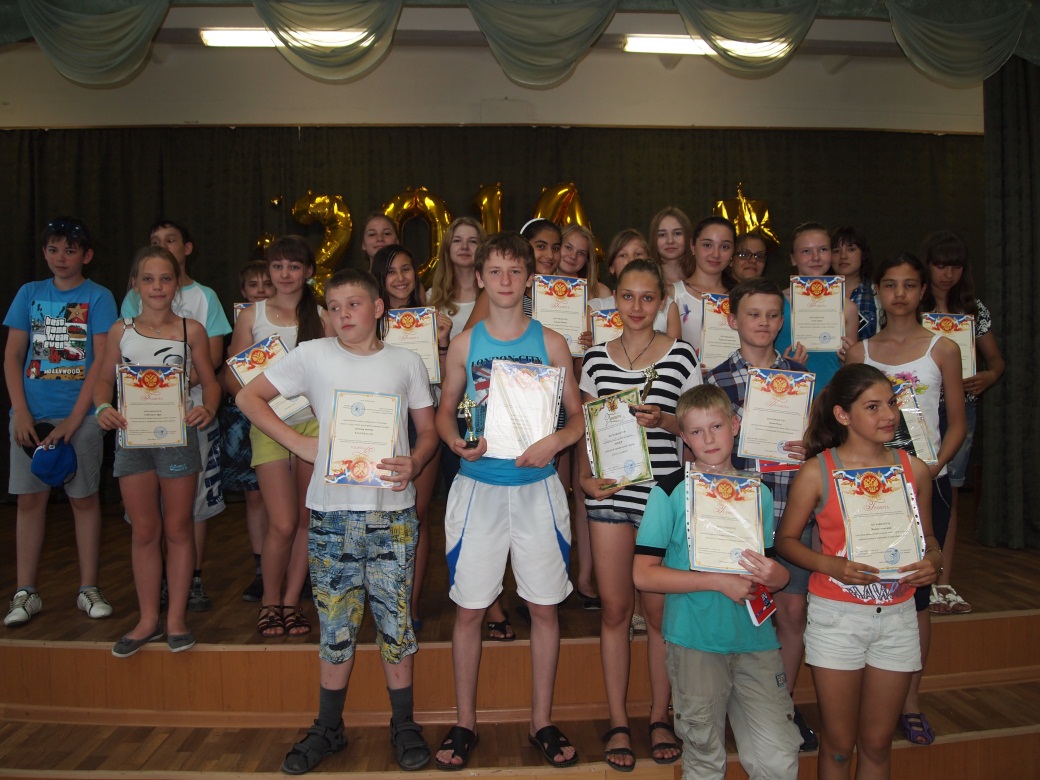 КАДРОВЫЙ СОСТАВ ПРОФИЛЬНОЙ СМЕНЫ
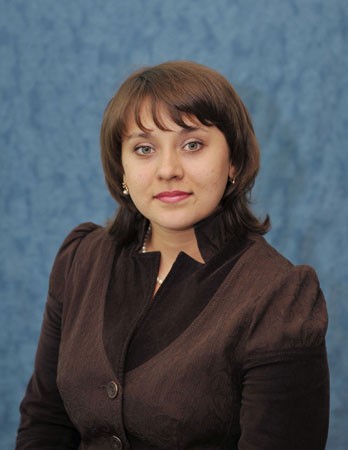 Руководитель смены – Иванова Ирина Александровна, зам. директора по ВР МБОУ СОШ № 96 с углубленным изучением английского языка
ПЕДАГОГИ:
1. Сукнева Марина Сергеевна – социальный педагог, педагог-психолог МБОУ СОШ № 96 с углубленным изучением английского языка;
2. Спиридонова Анна Викторовна – учитель информатики МБОУ СОШ № 96 с углубленным изучением английского языка;
3. Грекова Олеся Сергеевна – учитель начальных классов МБОУ СОШ № 96 с углубленным изучением английского языка;
4. Андрюшова Татьяна Владимировна – учитель начальных классов МБОУ СОШ № 96 с углубленным изучением английского языка.
Приоритетные направления  районной профильной смены:
социально-культурное;
духовно-нравственное;
спортивно-оздоровительное.
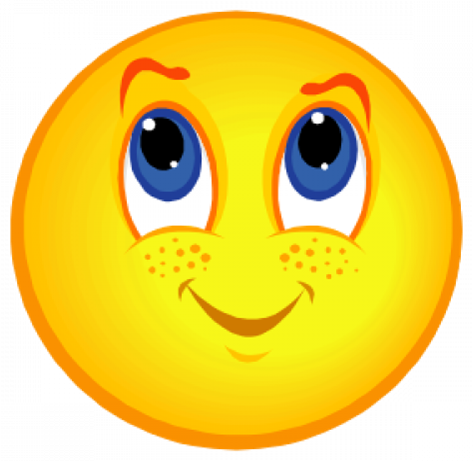 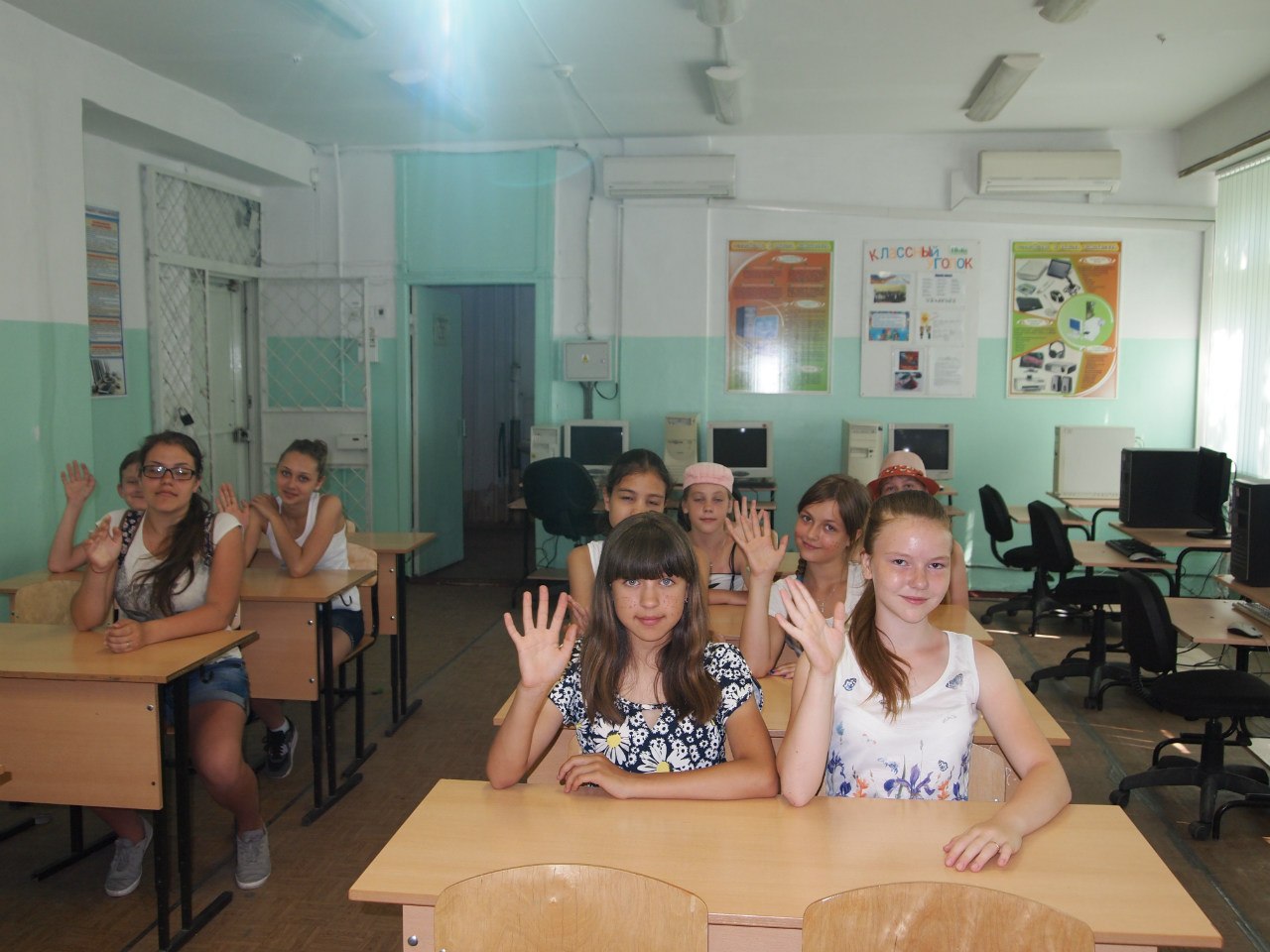 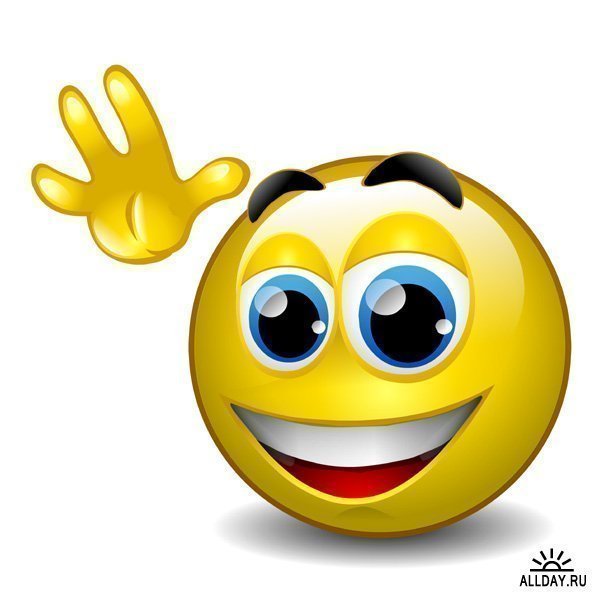 День 1-ый «Все делаем сами».
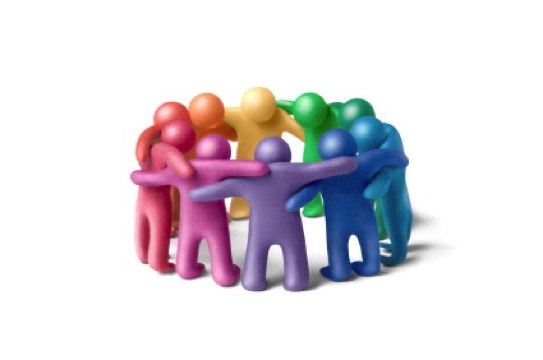 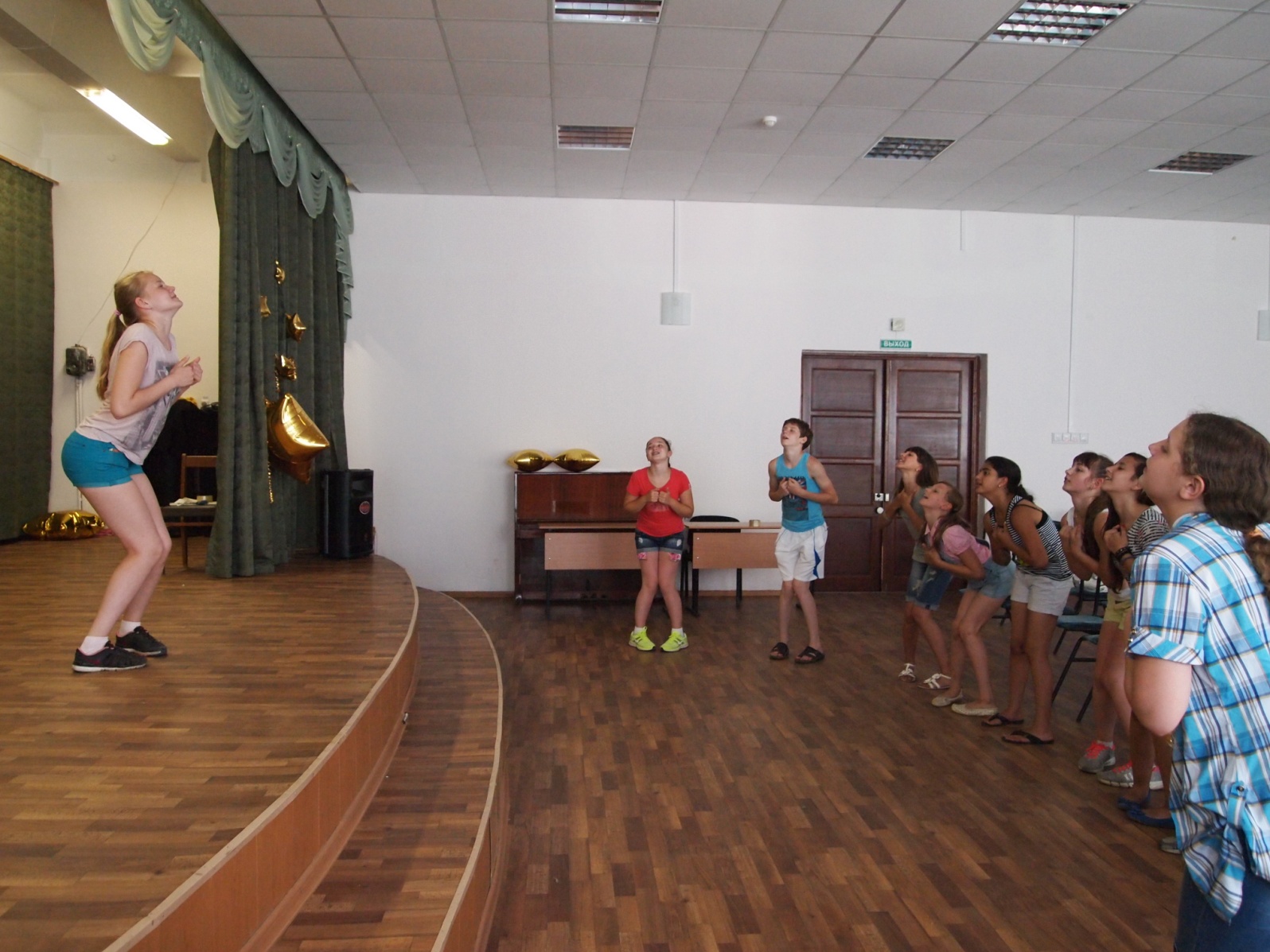 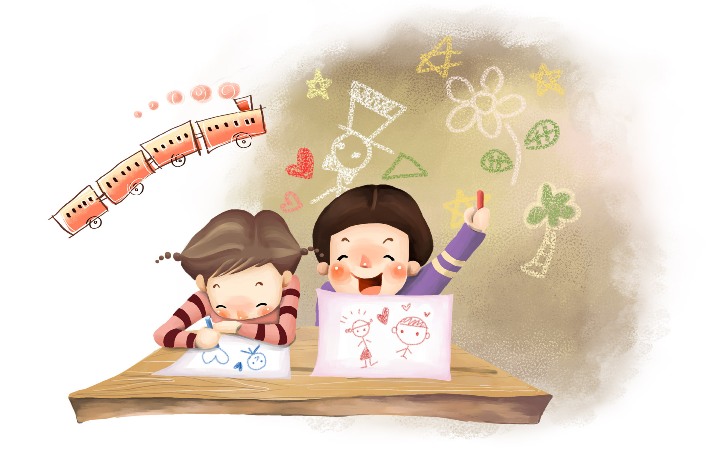 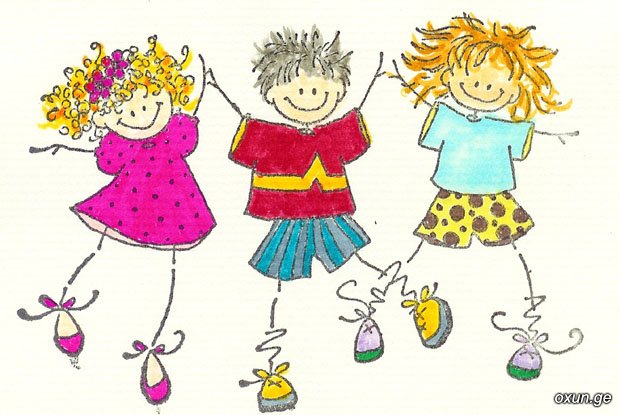 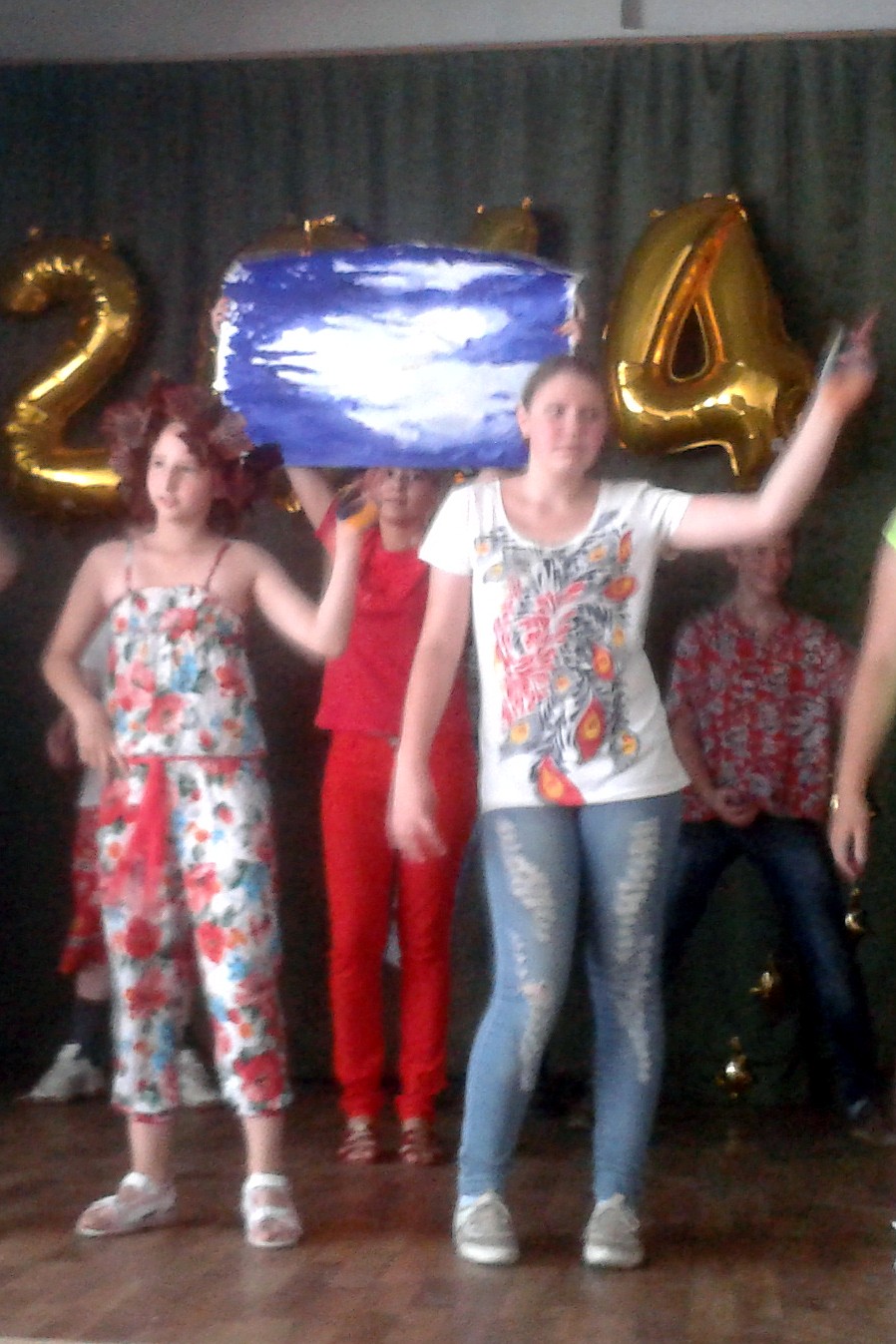 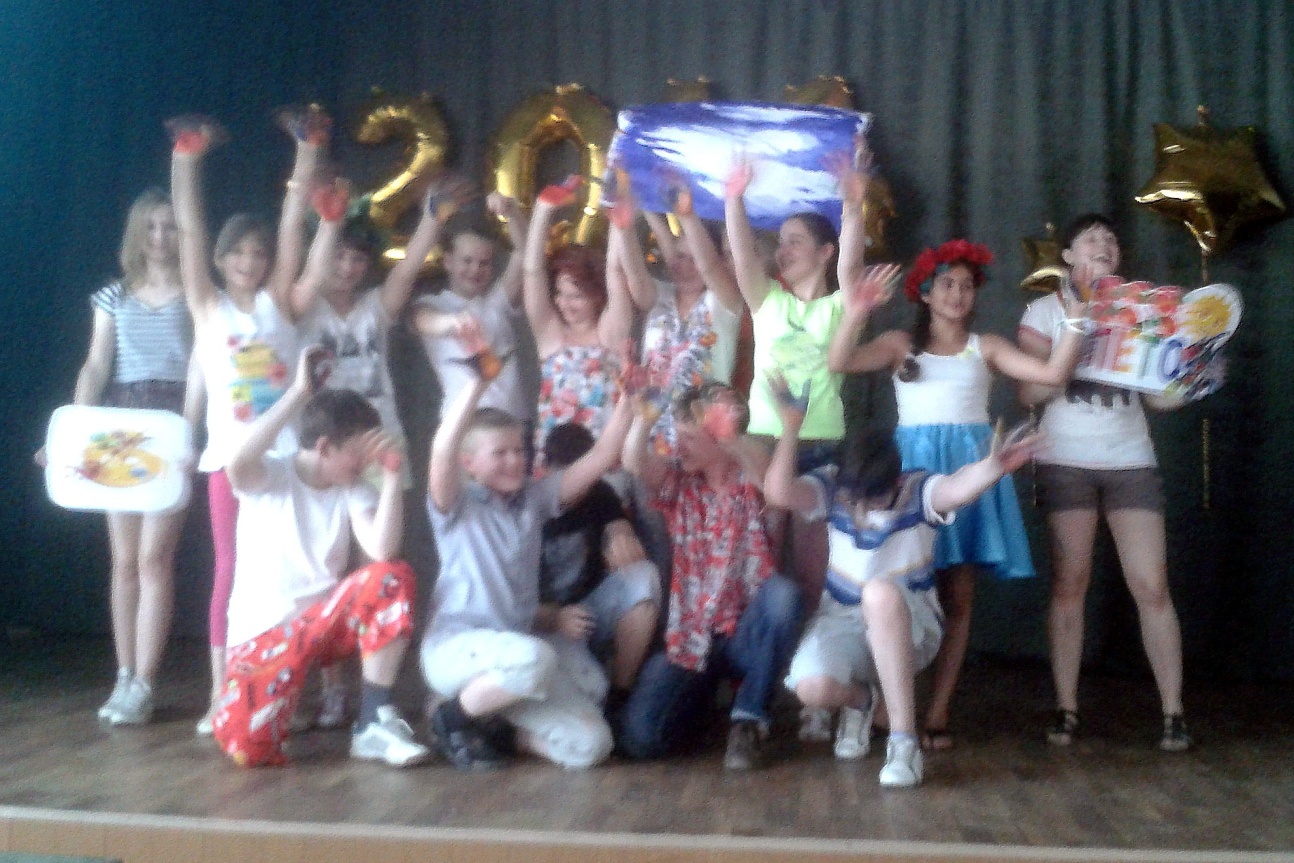 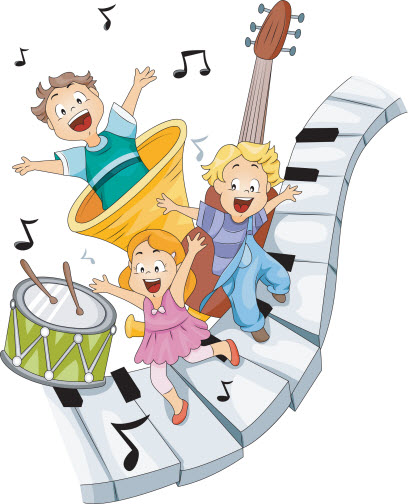 День 2-ой «Я - не волшебник, я только учусь!».
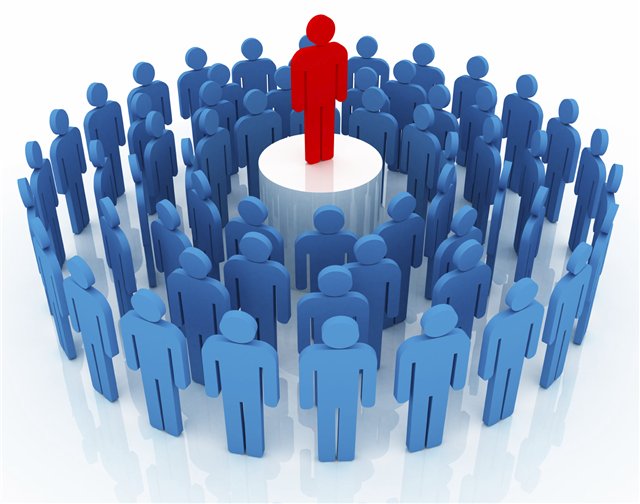 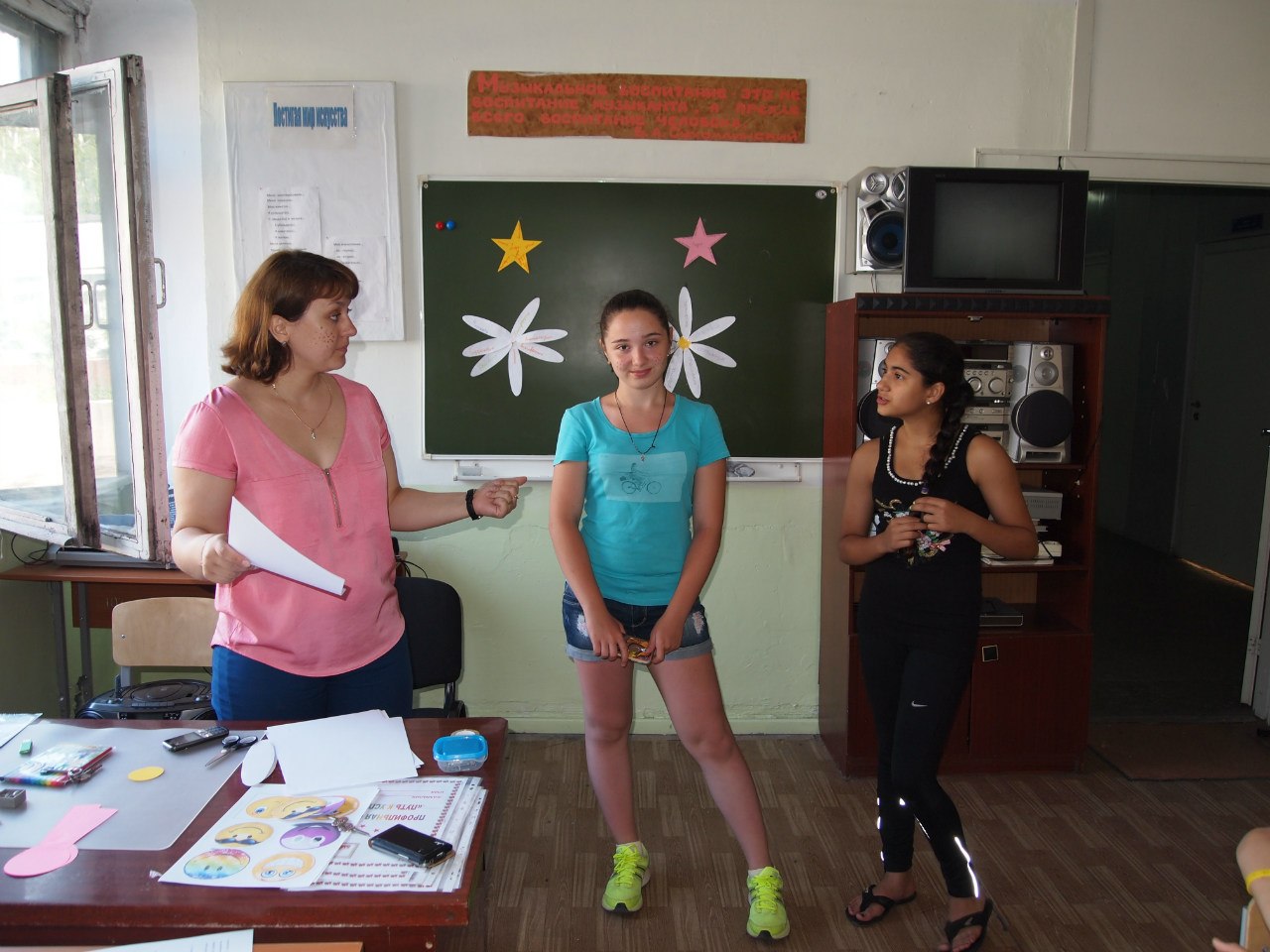 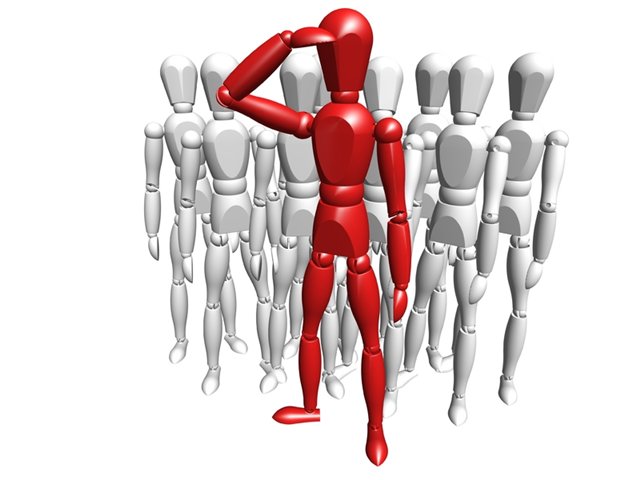 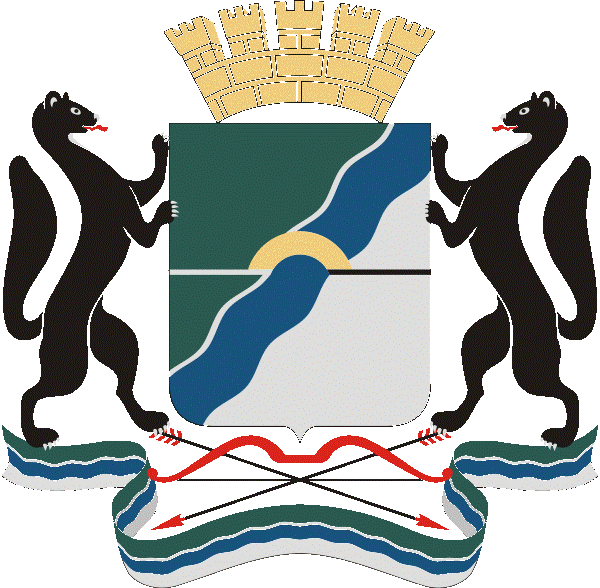 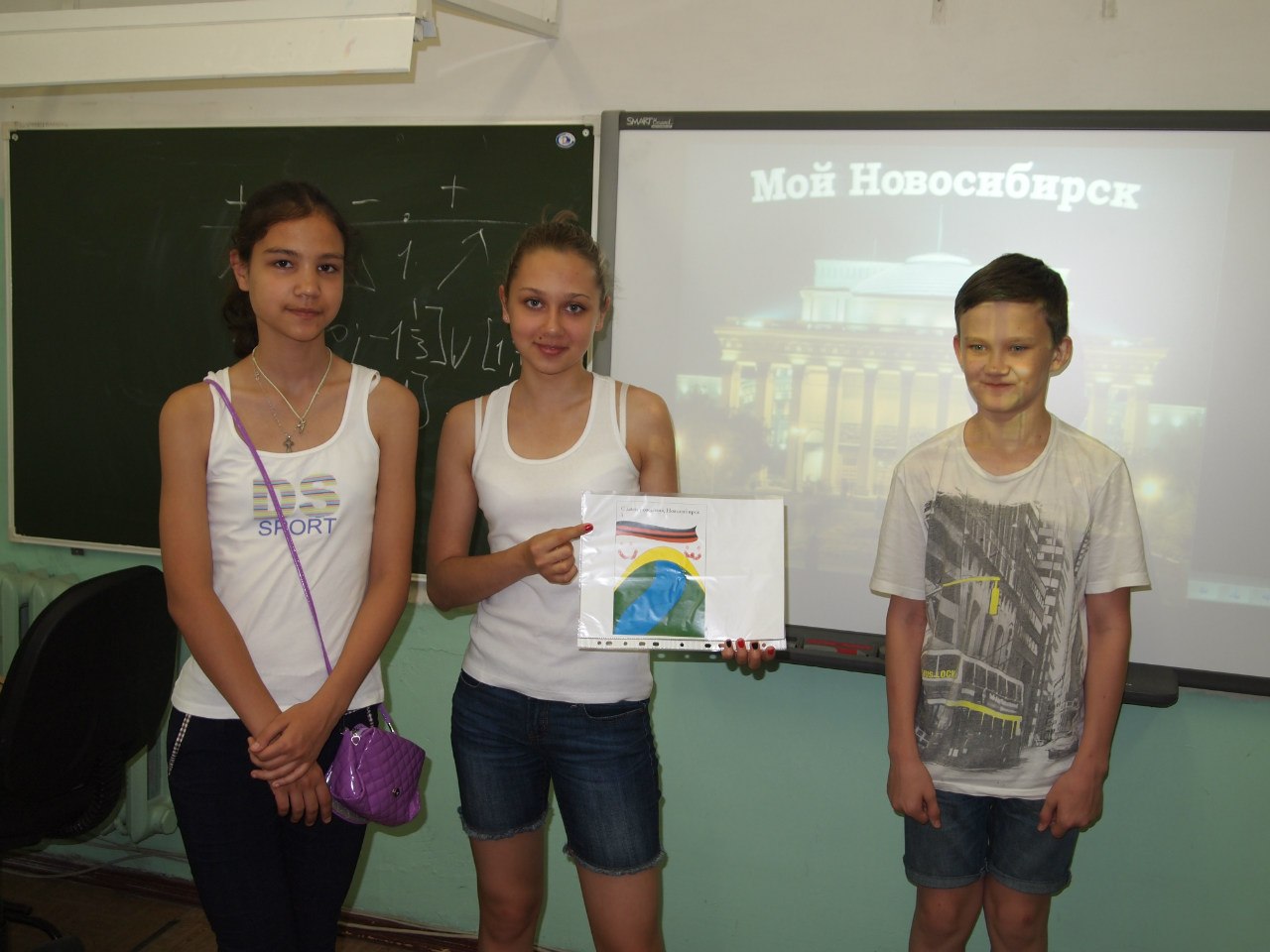 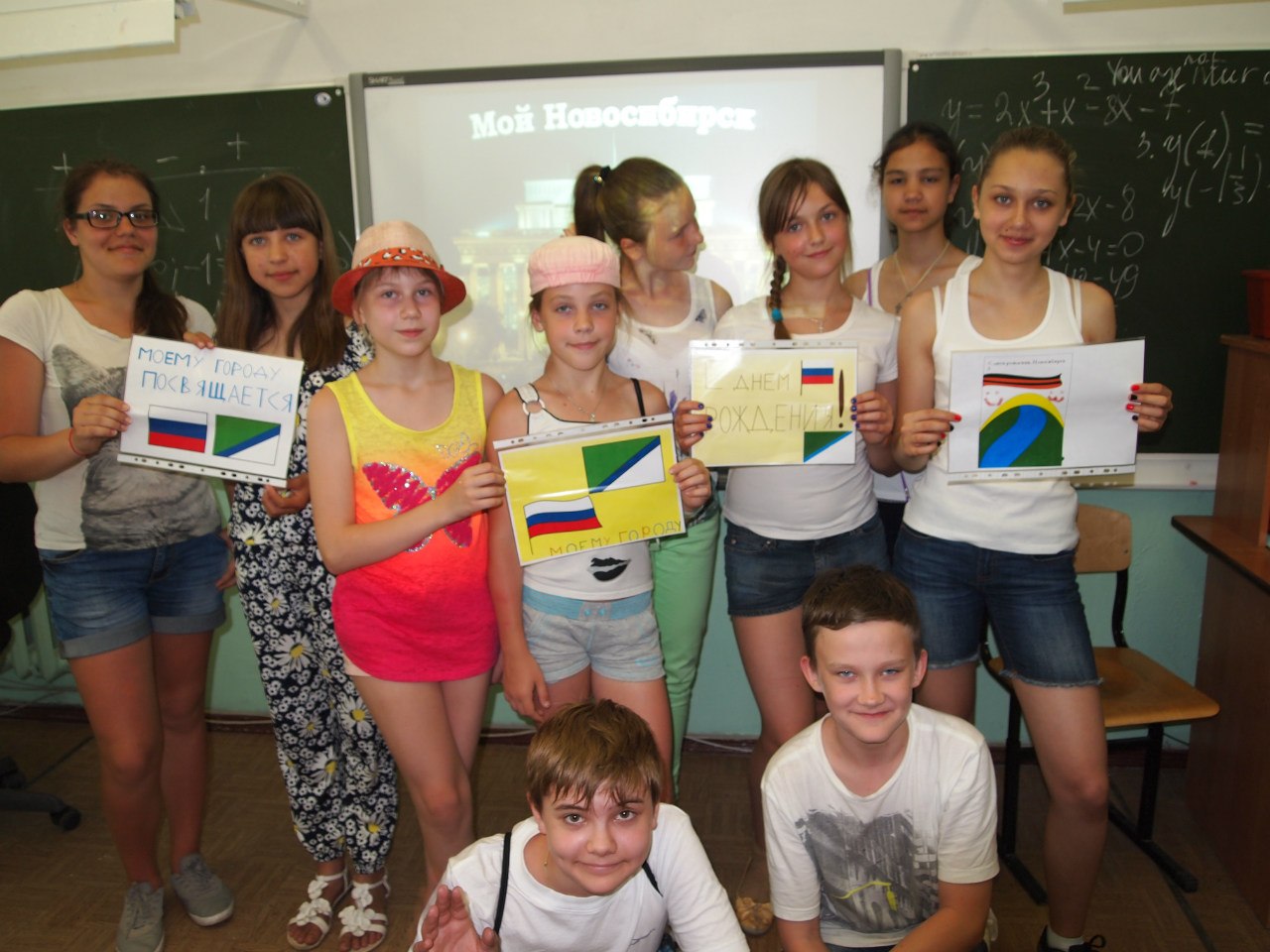 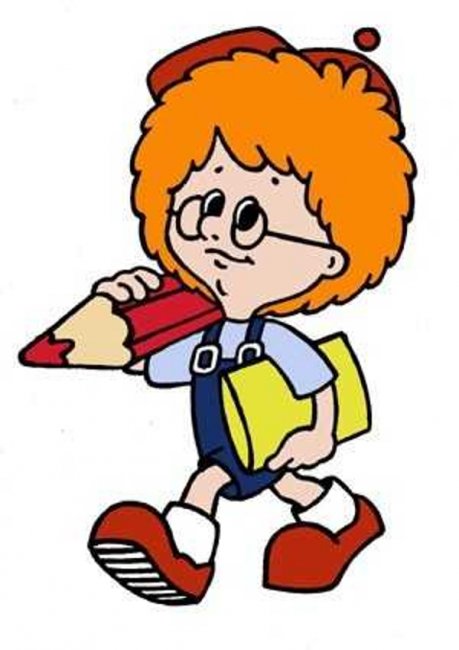 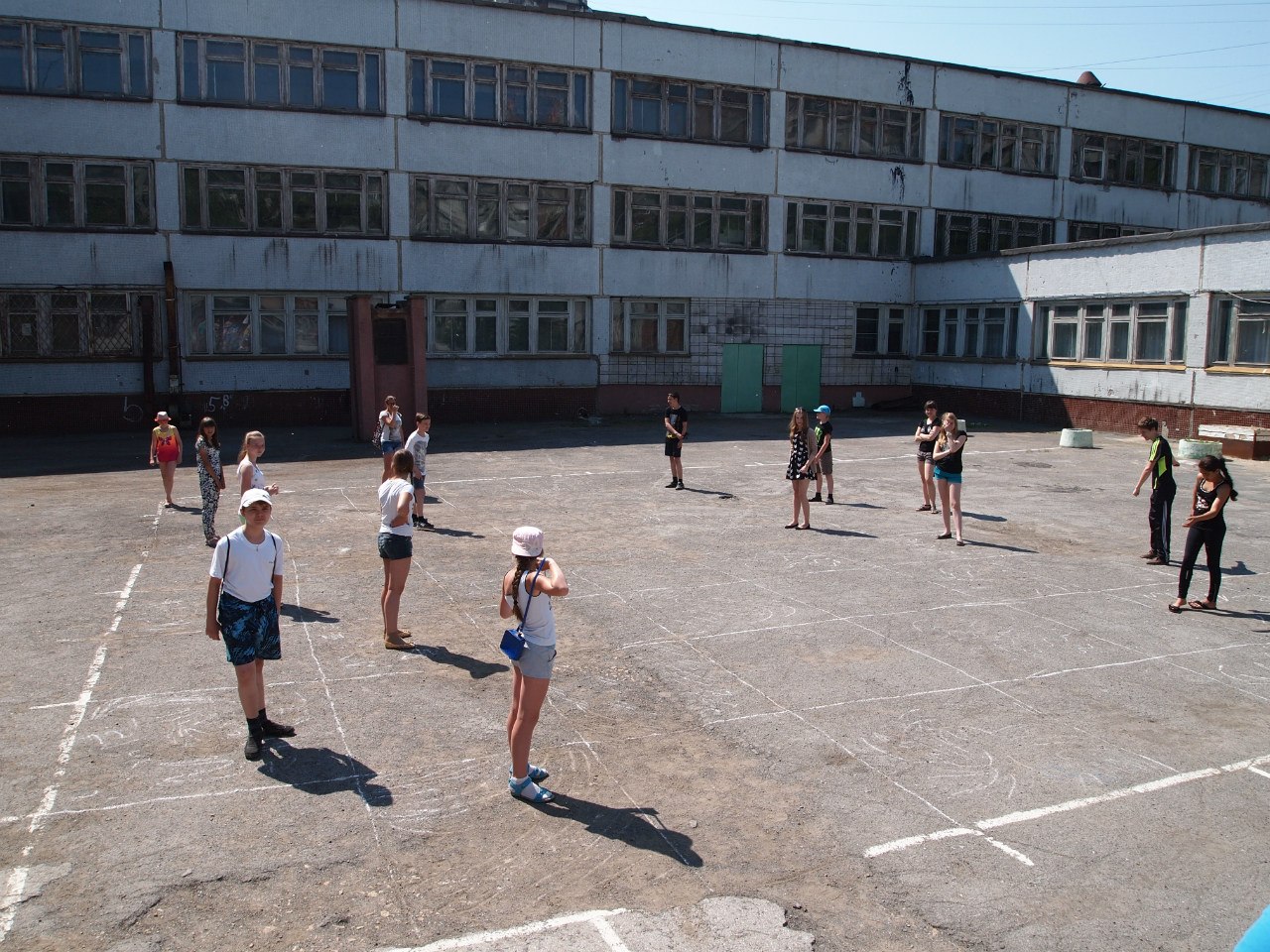 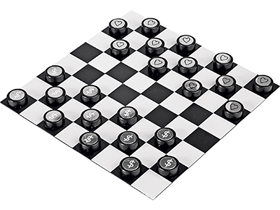 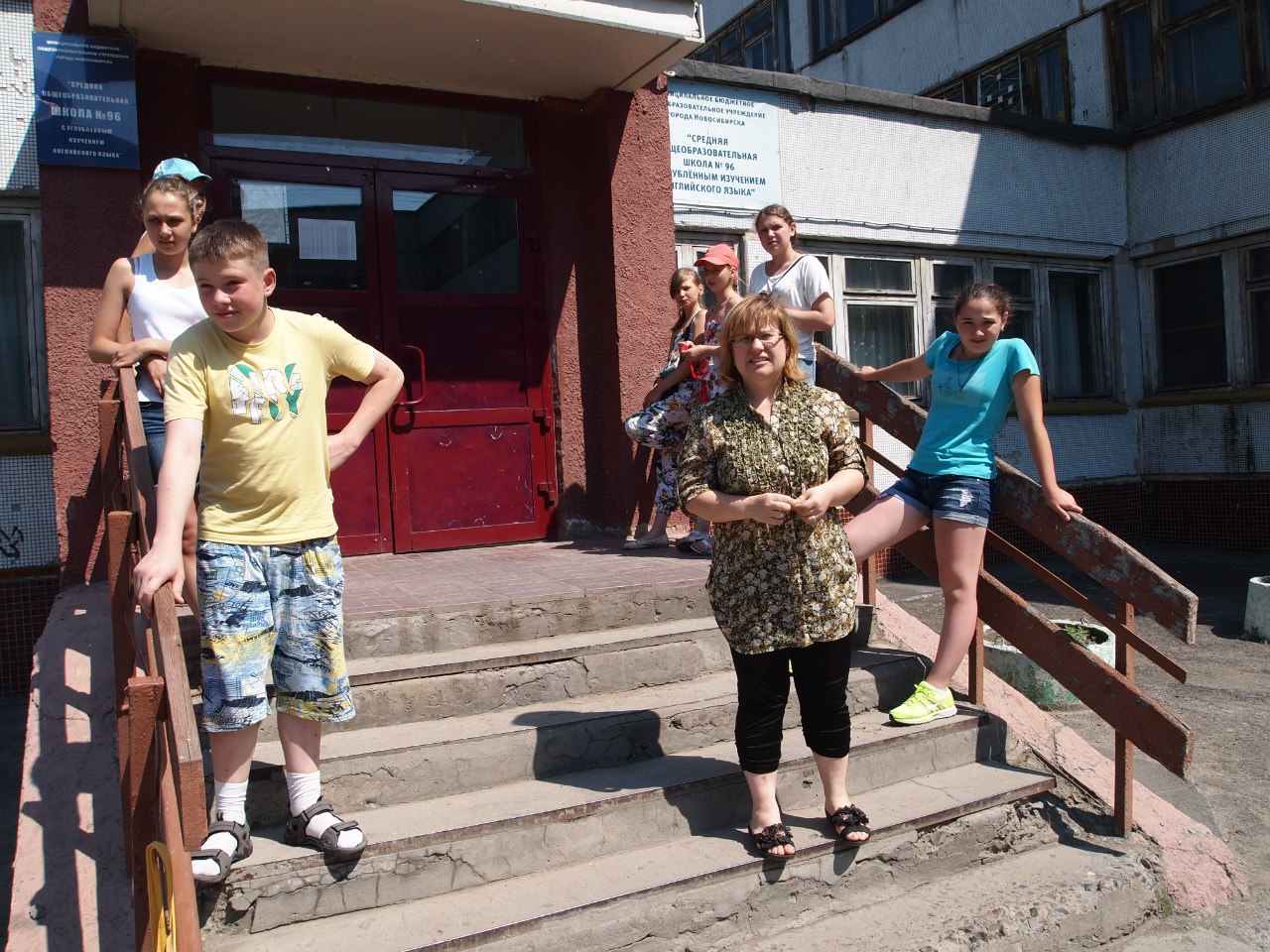 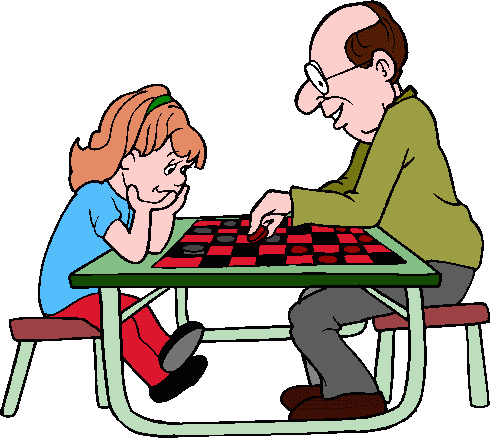 День 3-ий «Наш любимый город».
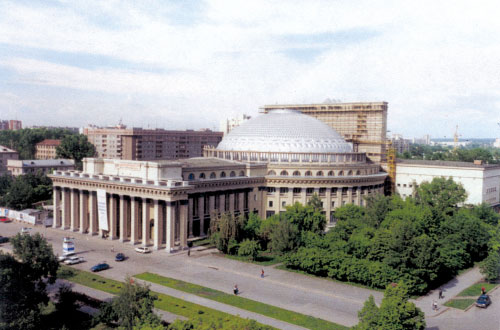 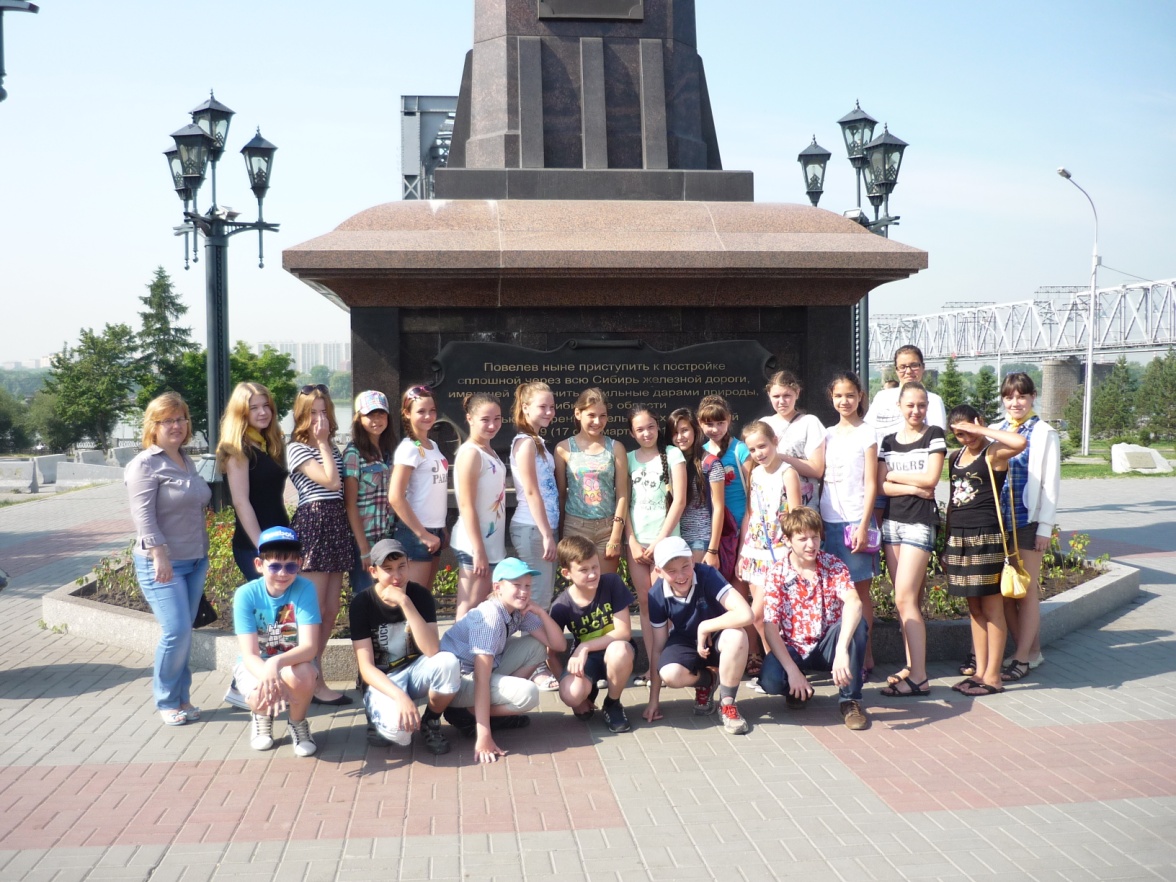 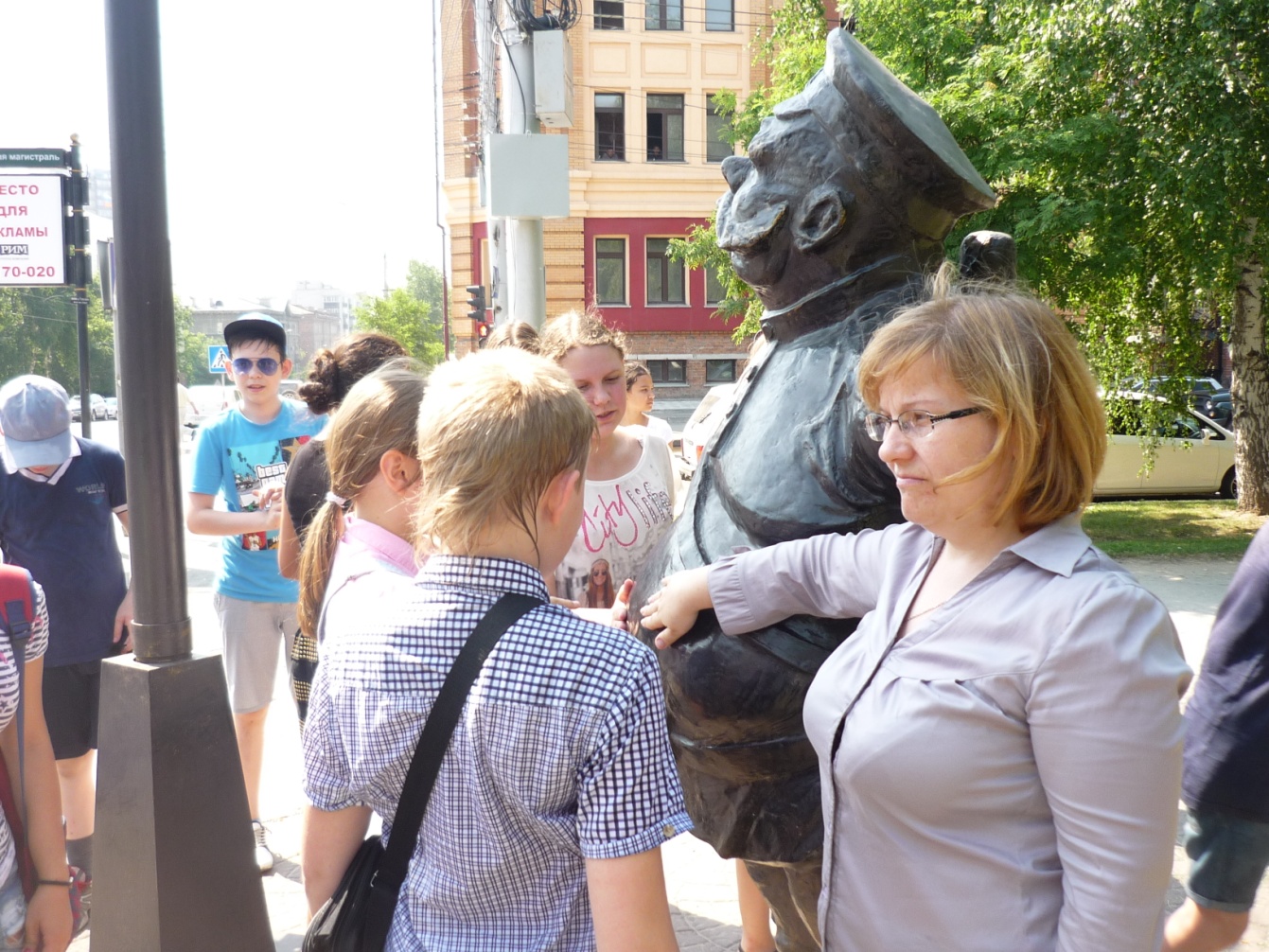 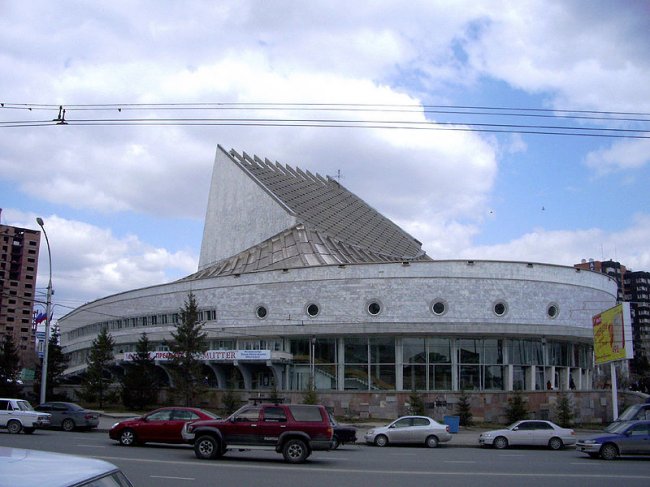 День 4-ый «Игра - дело серьёзное».
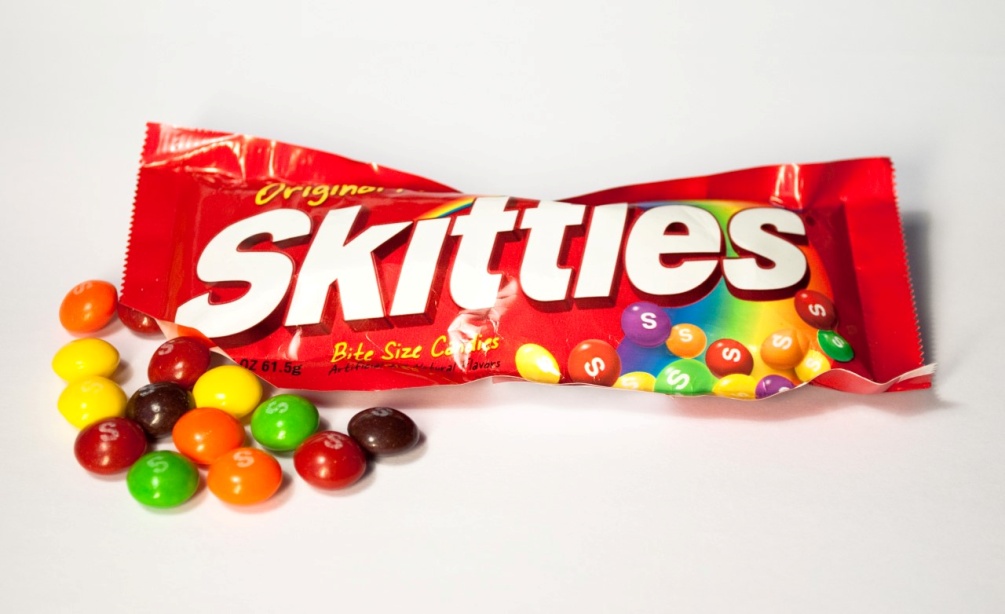 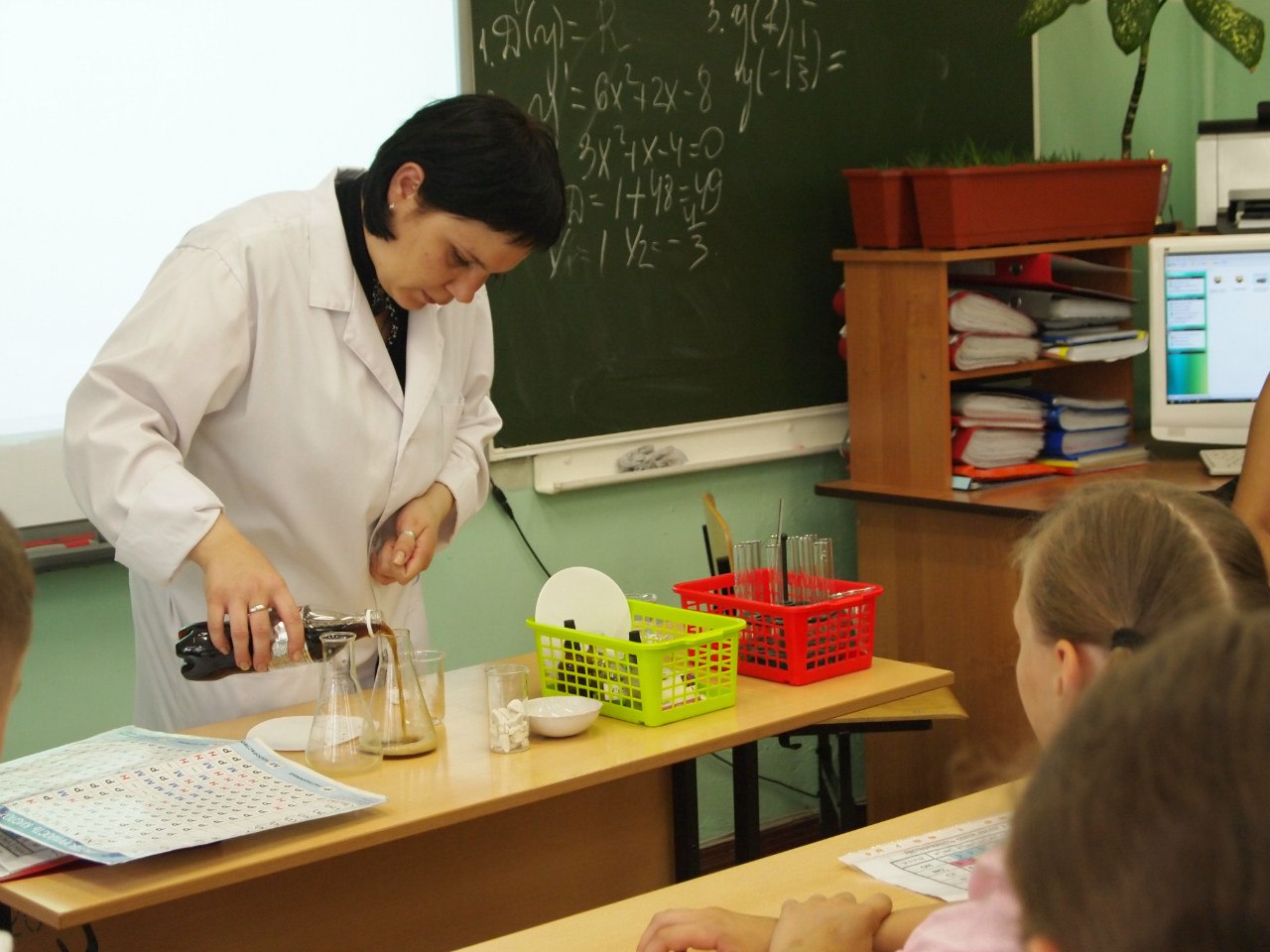 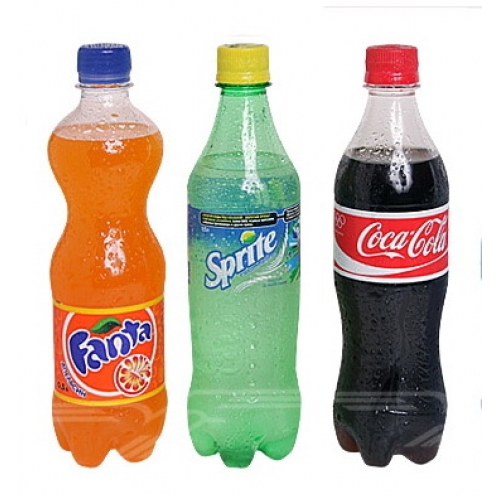 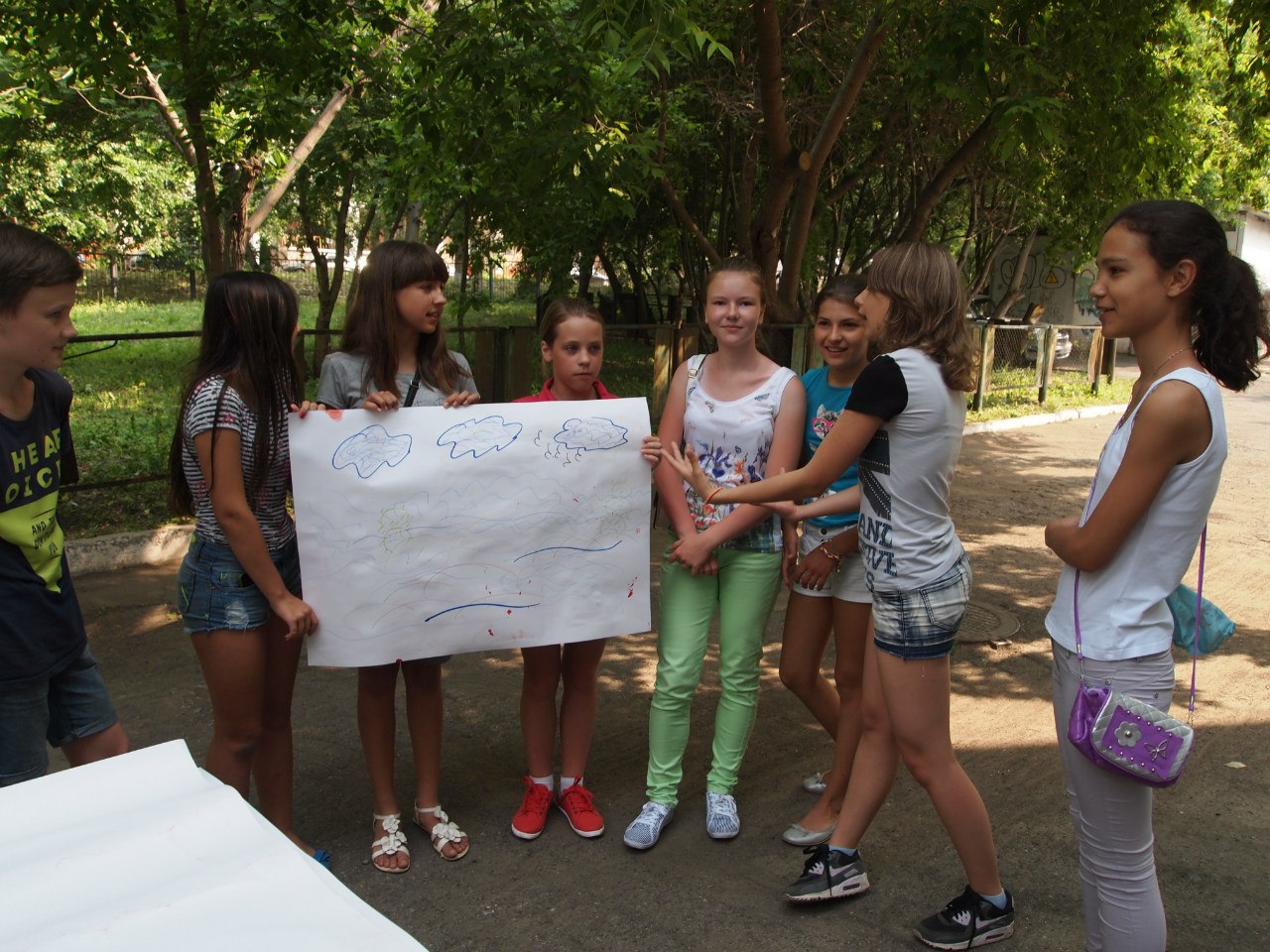 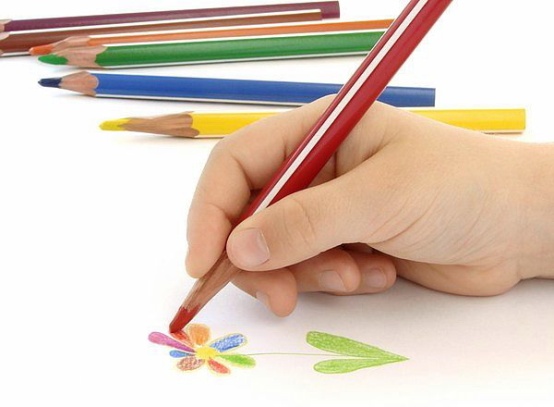 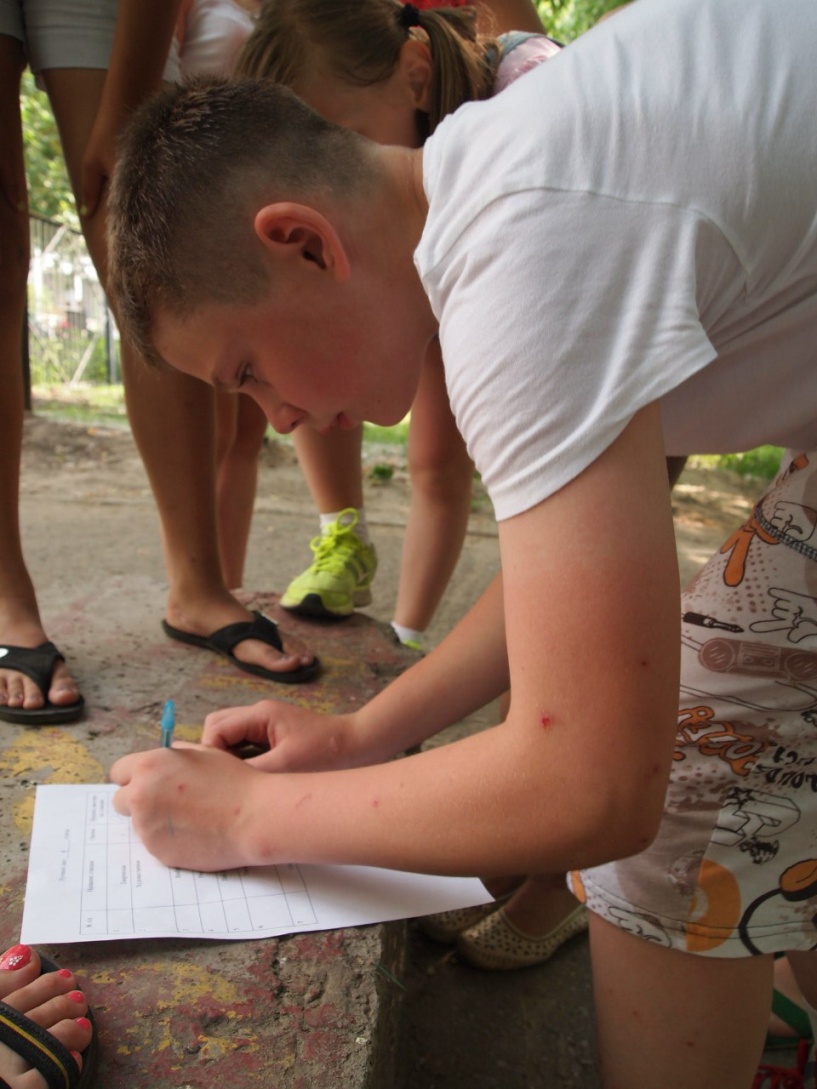 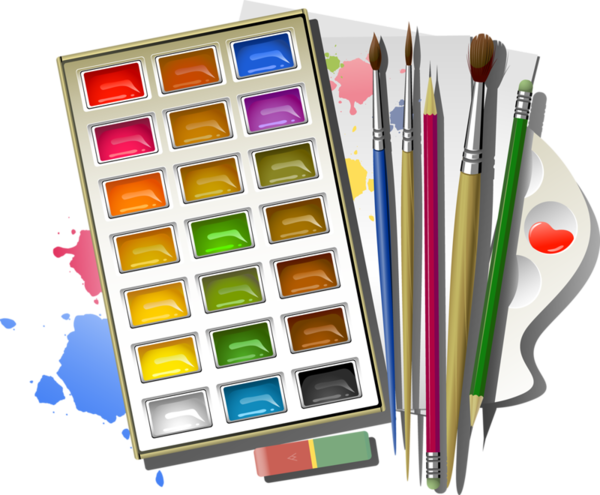 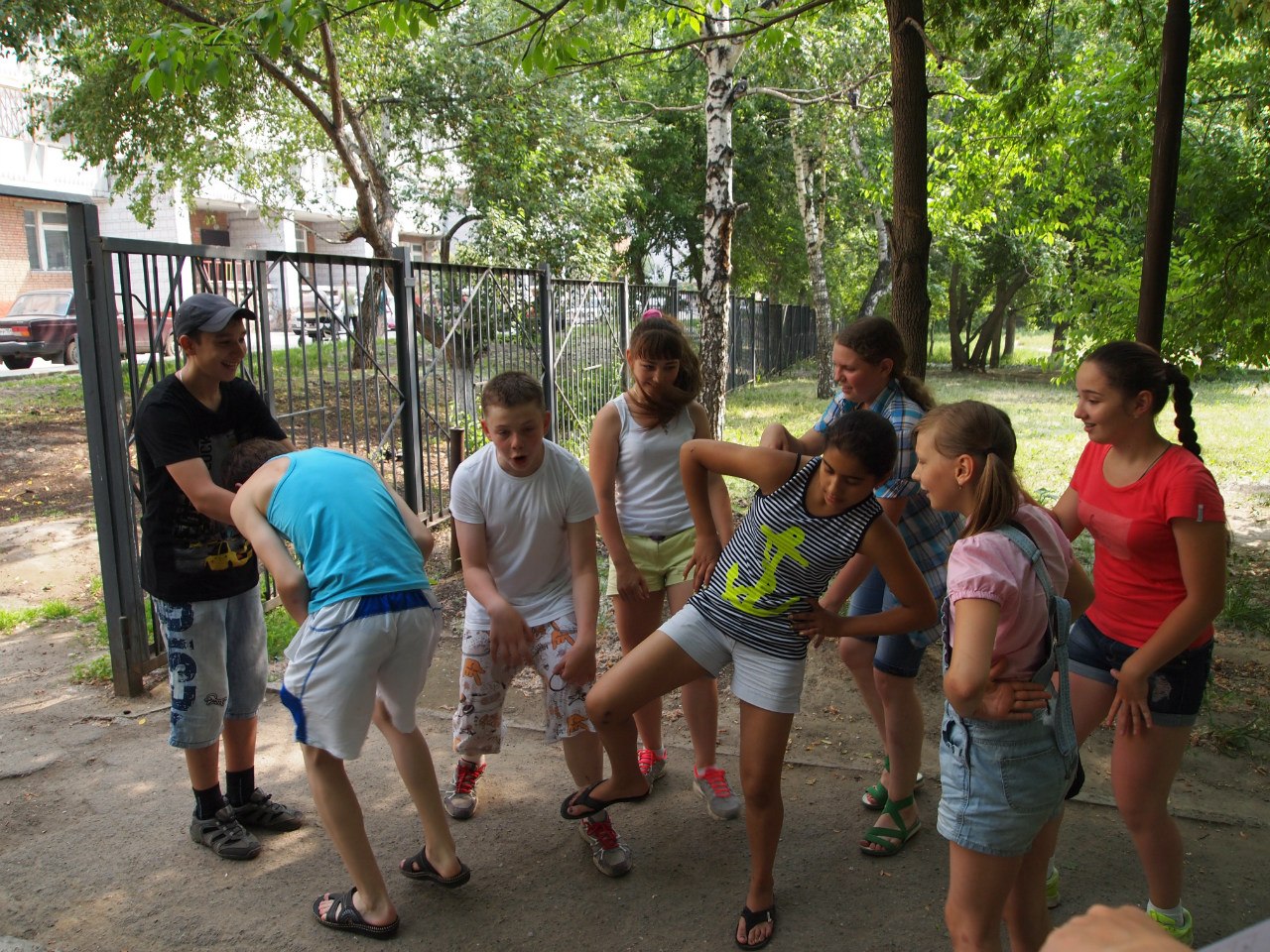 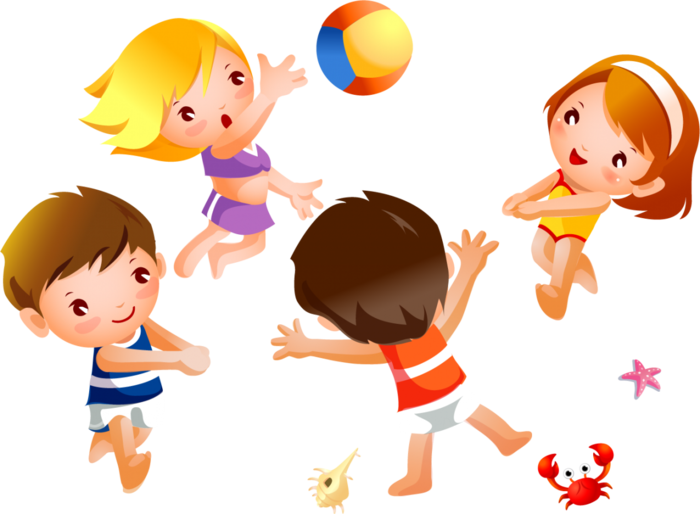 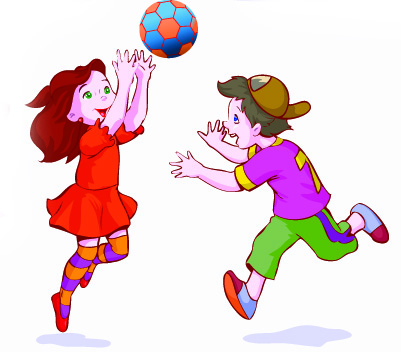 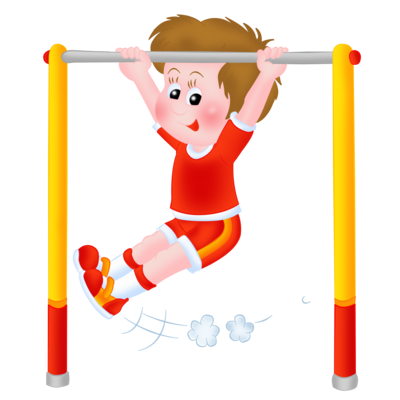 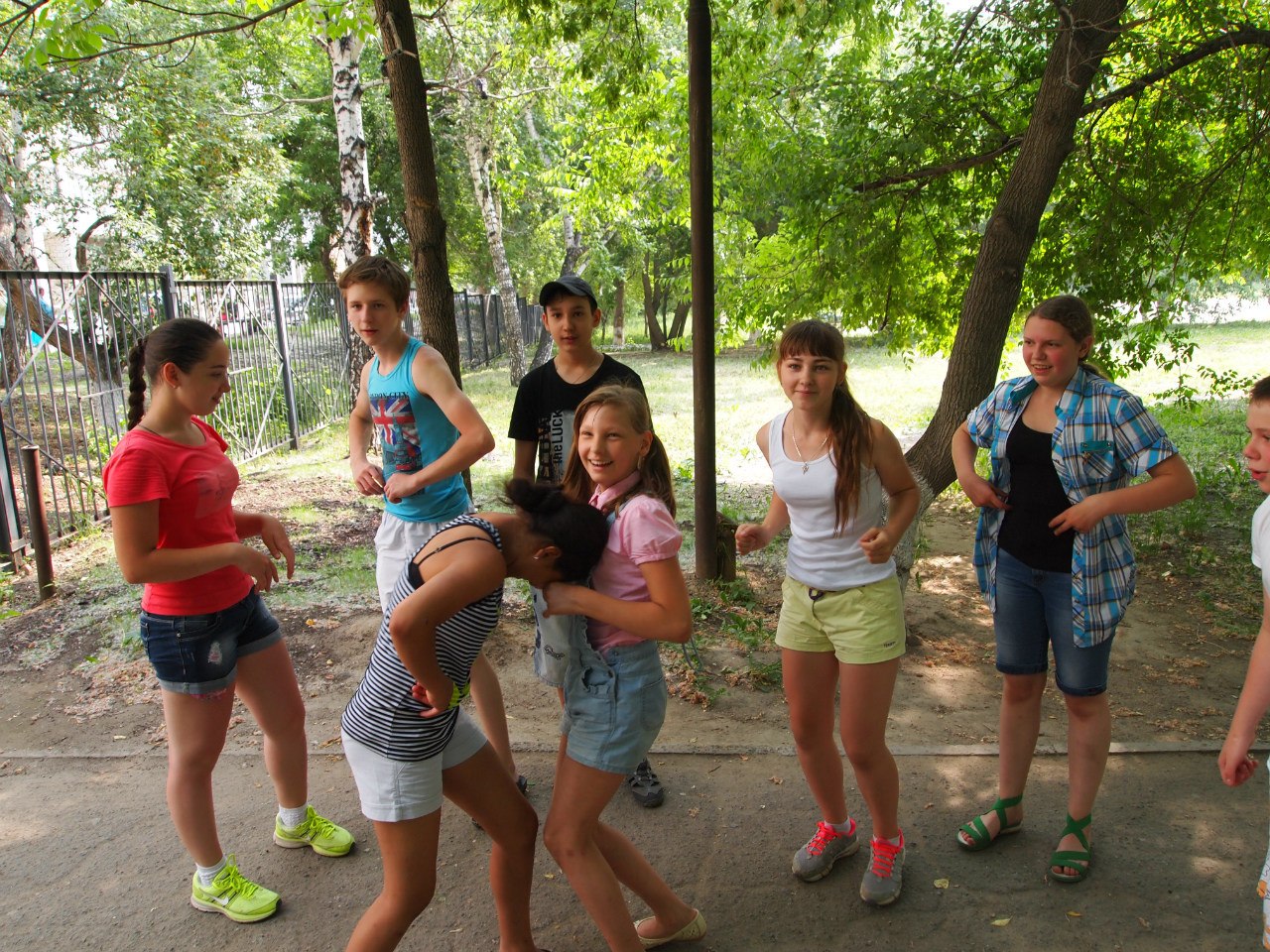 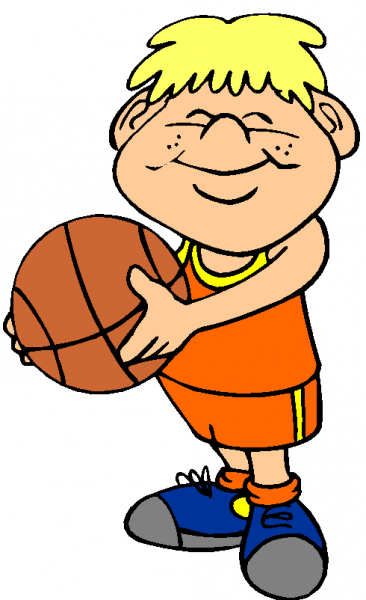 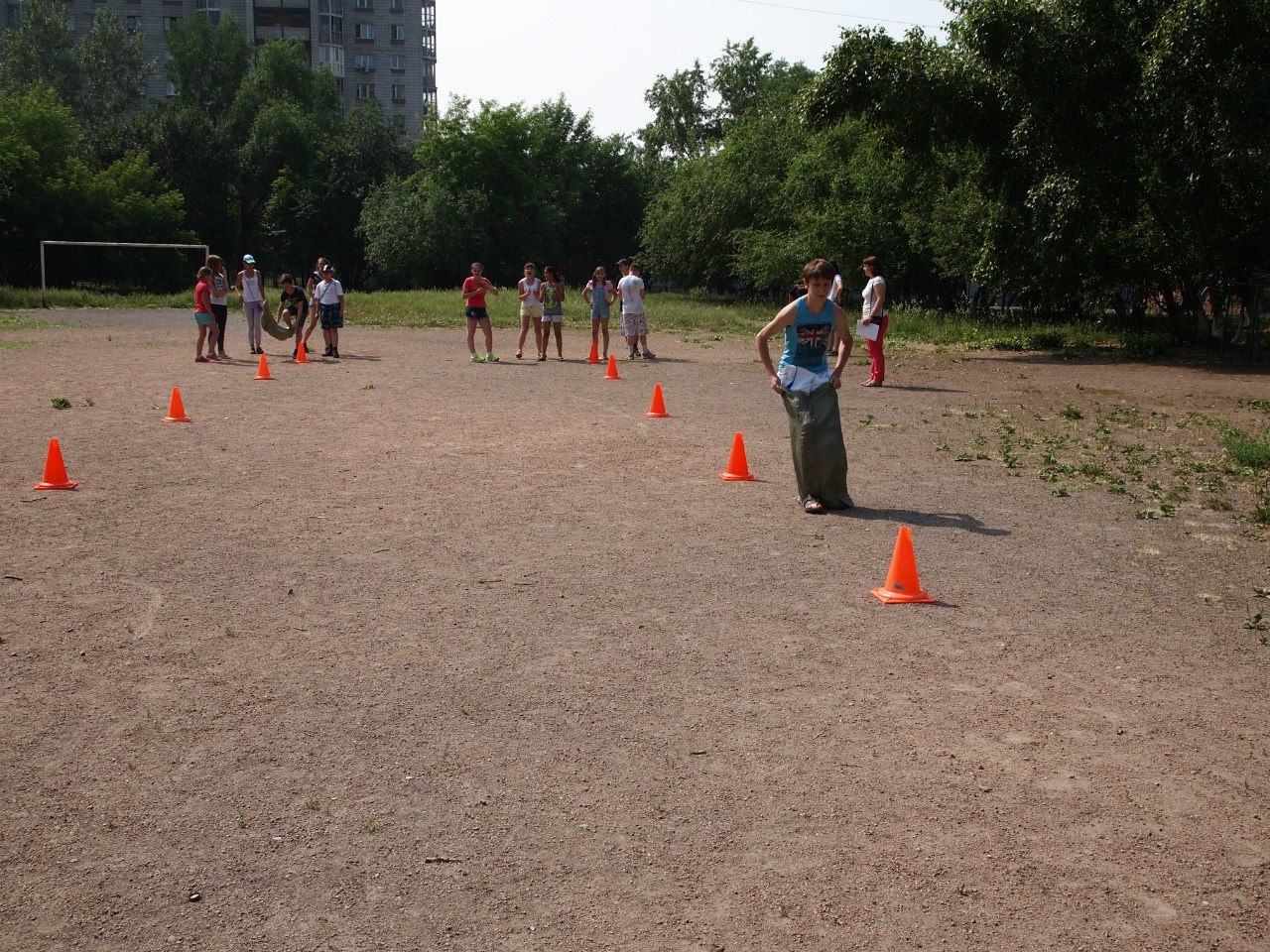 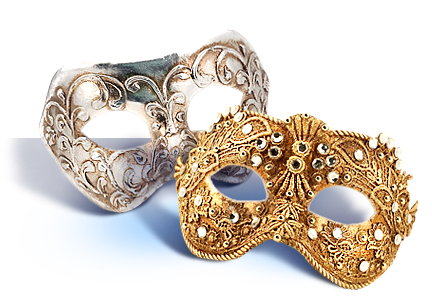 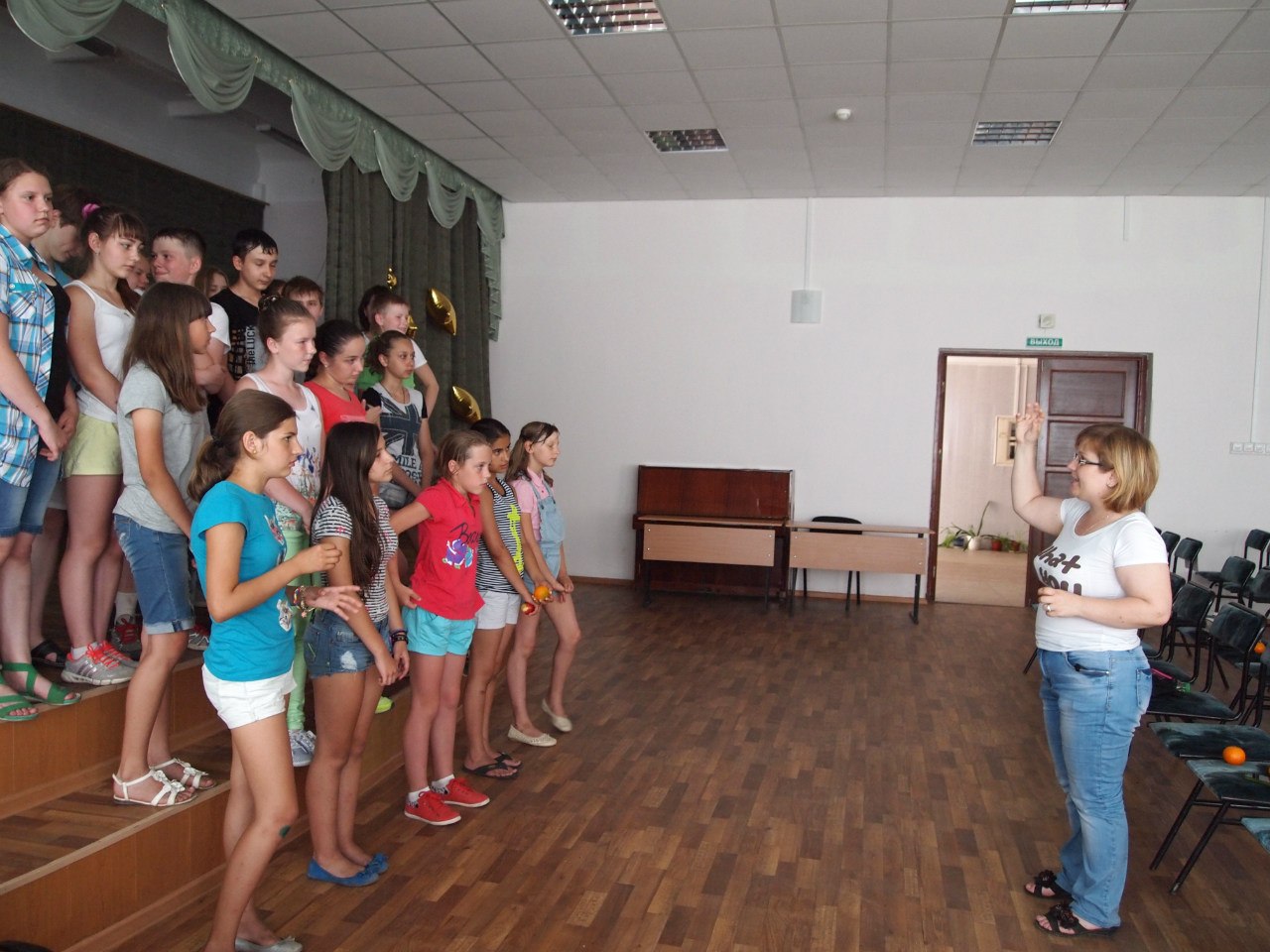 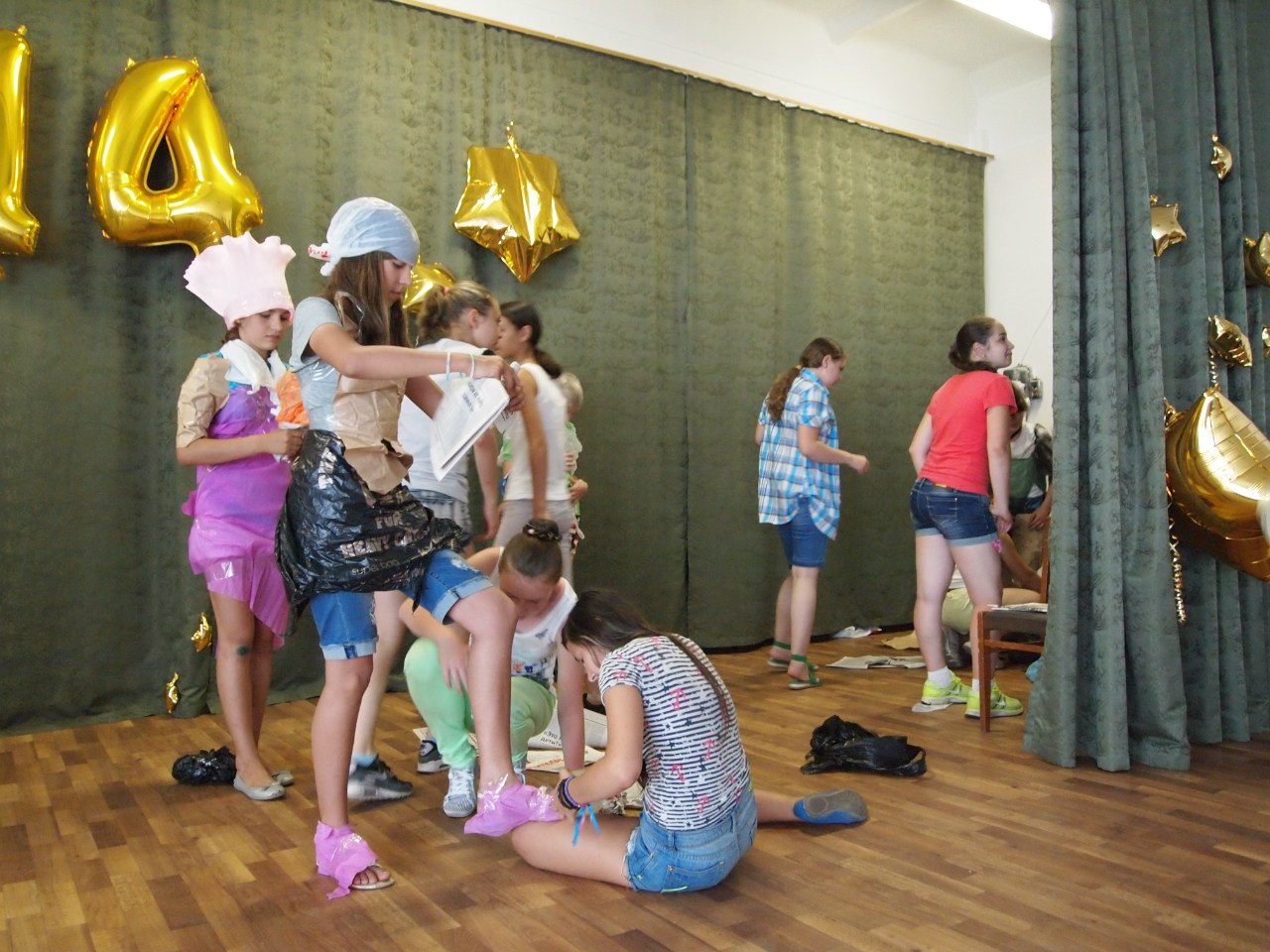 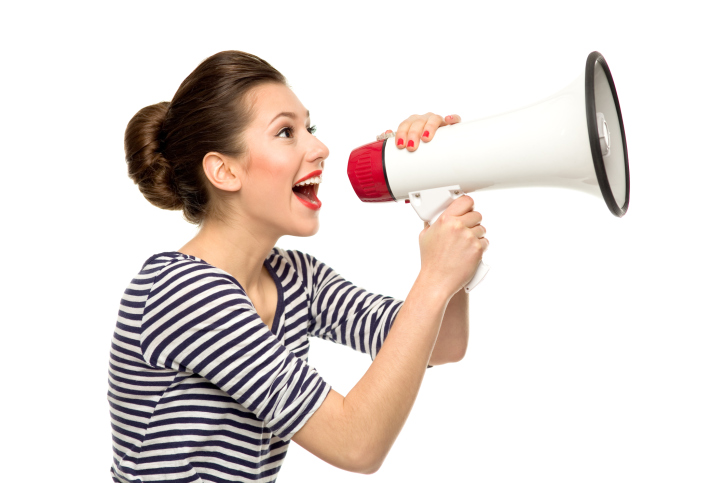 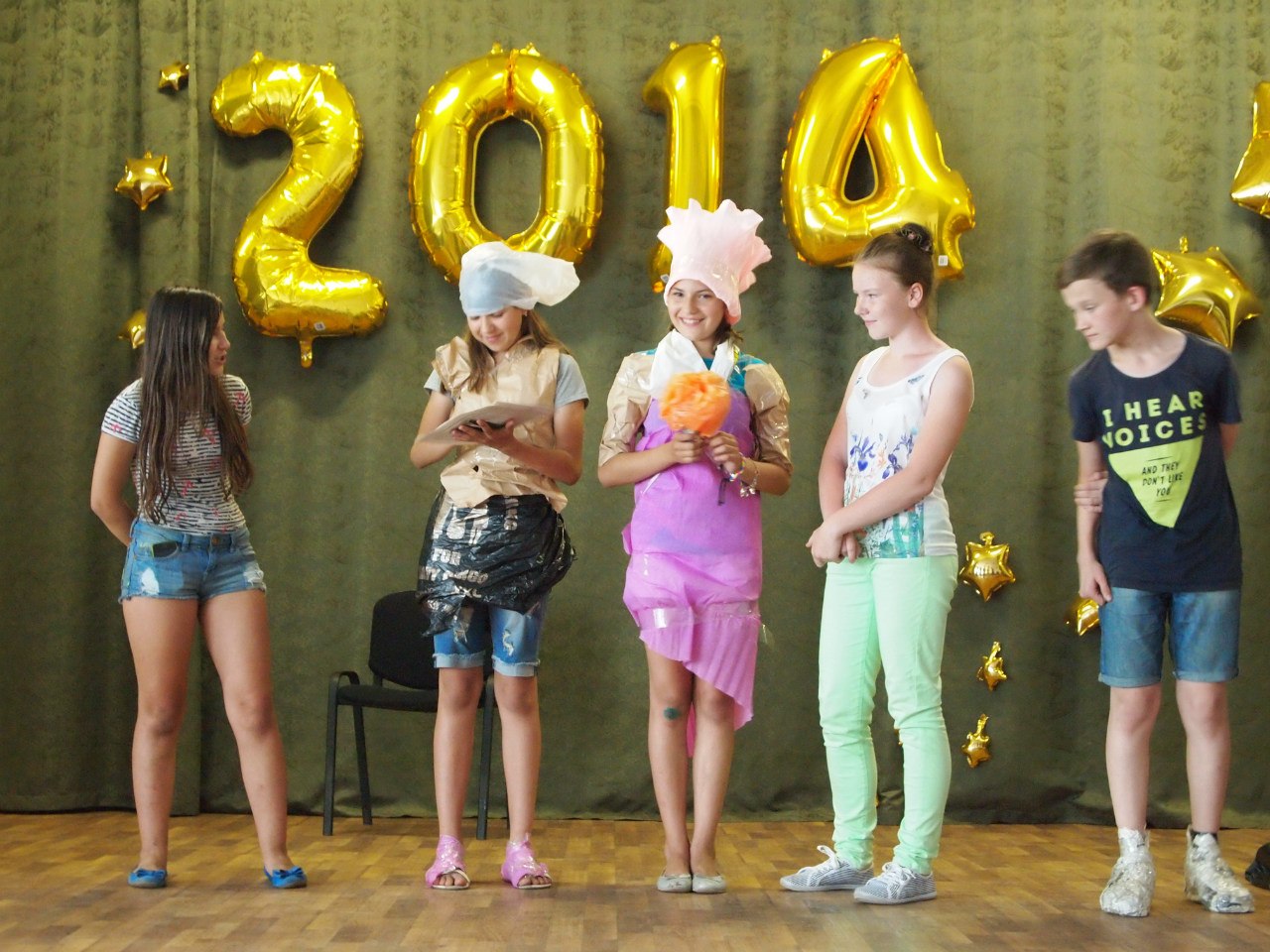 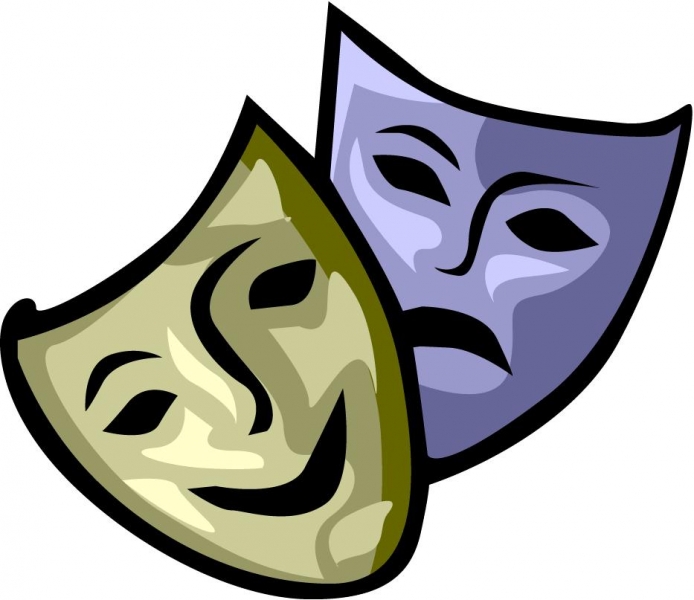 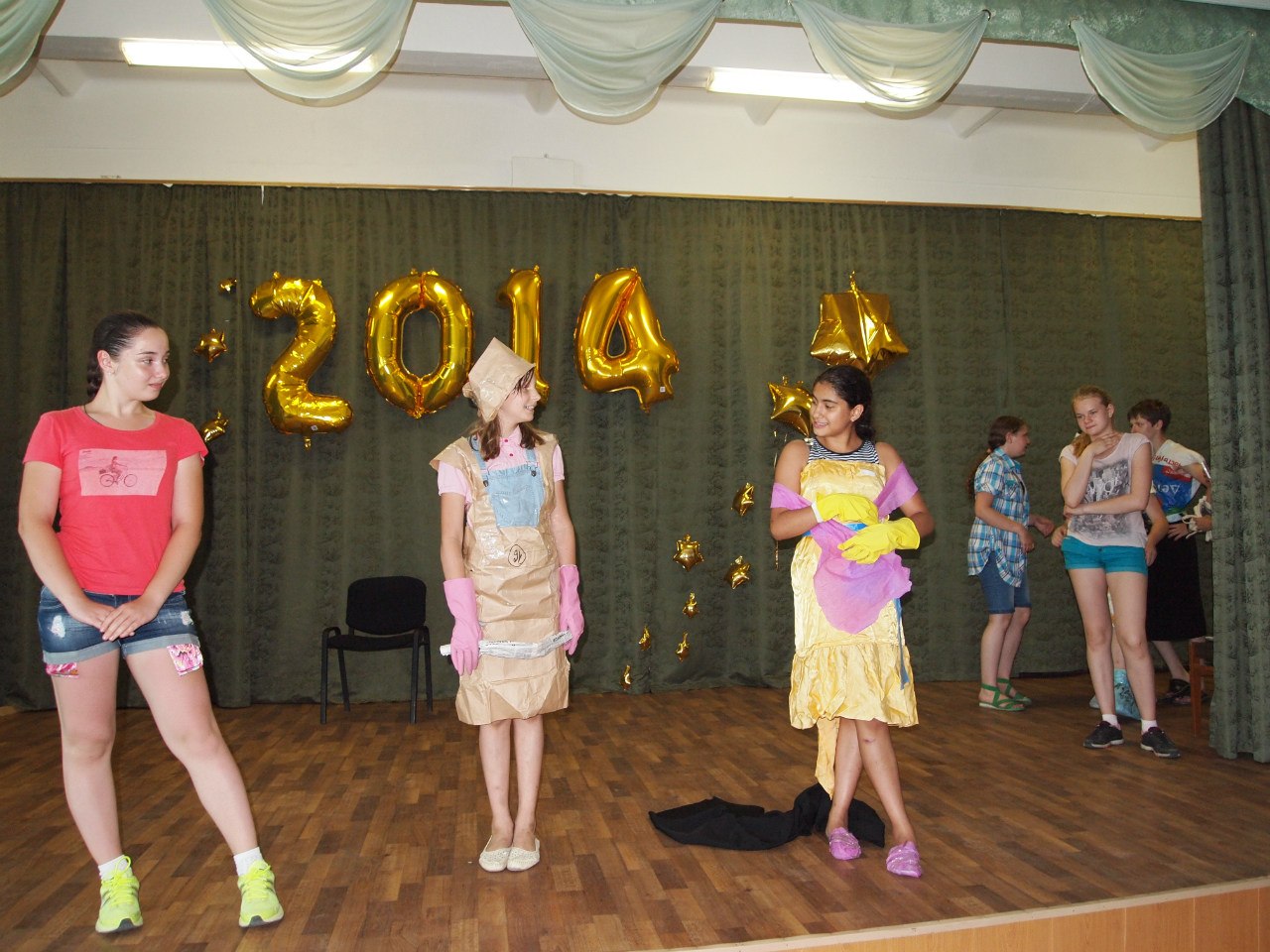 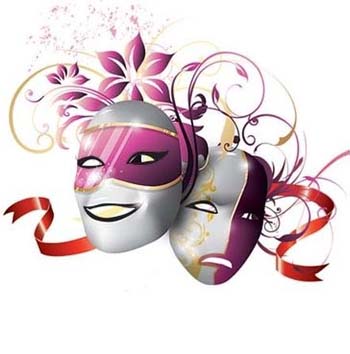 День 5-ый «Профи '14».
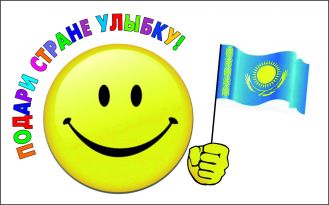 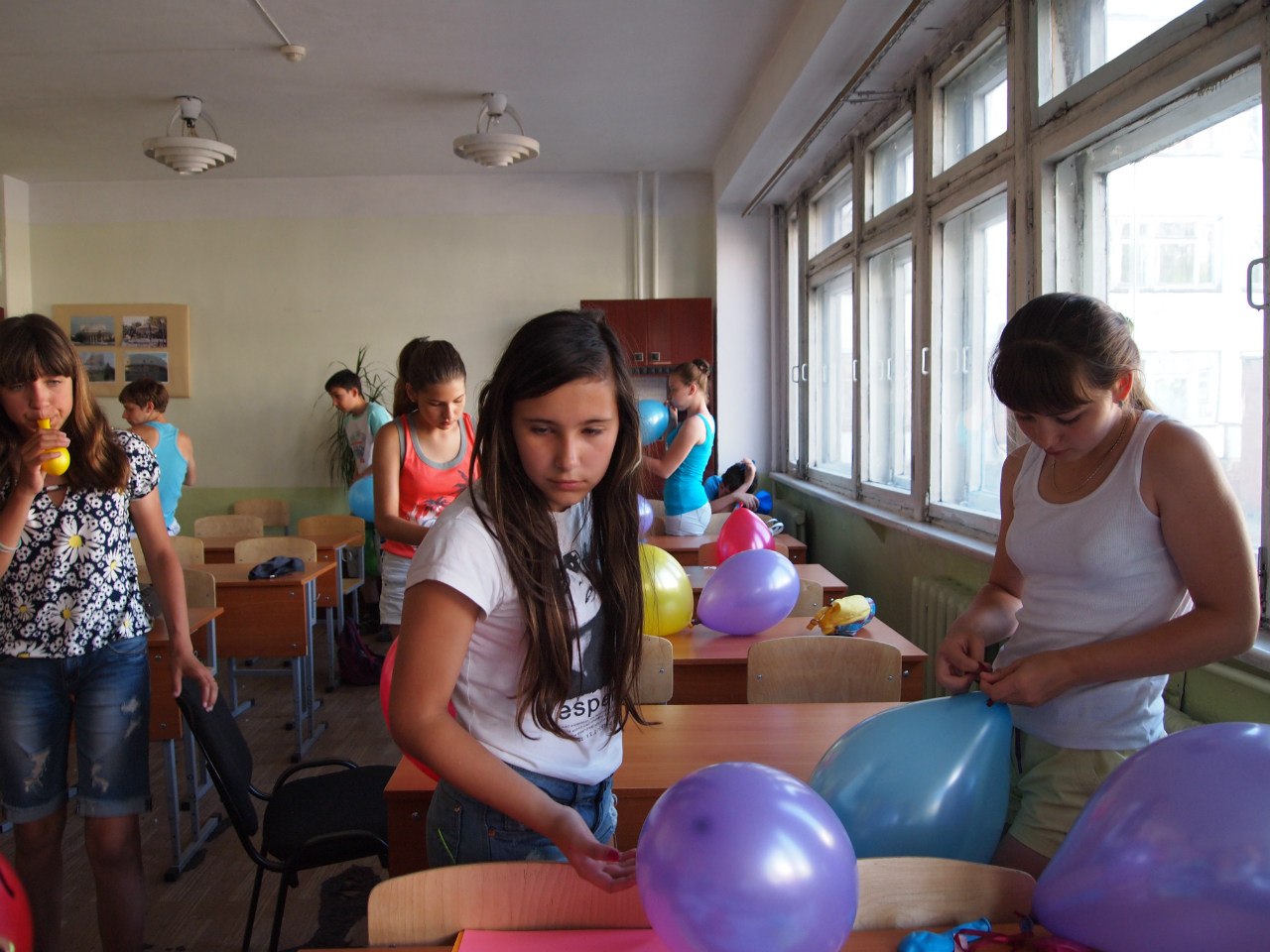 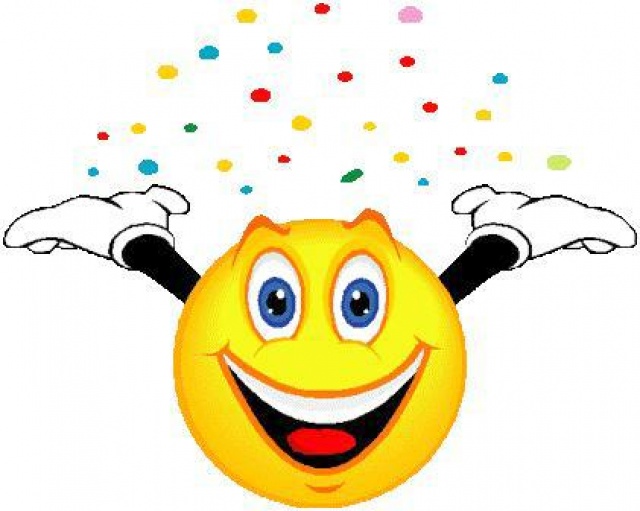 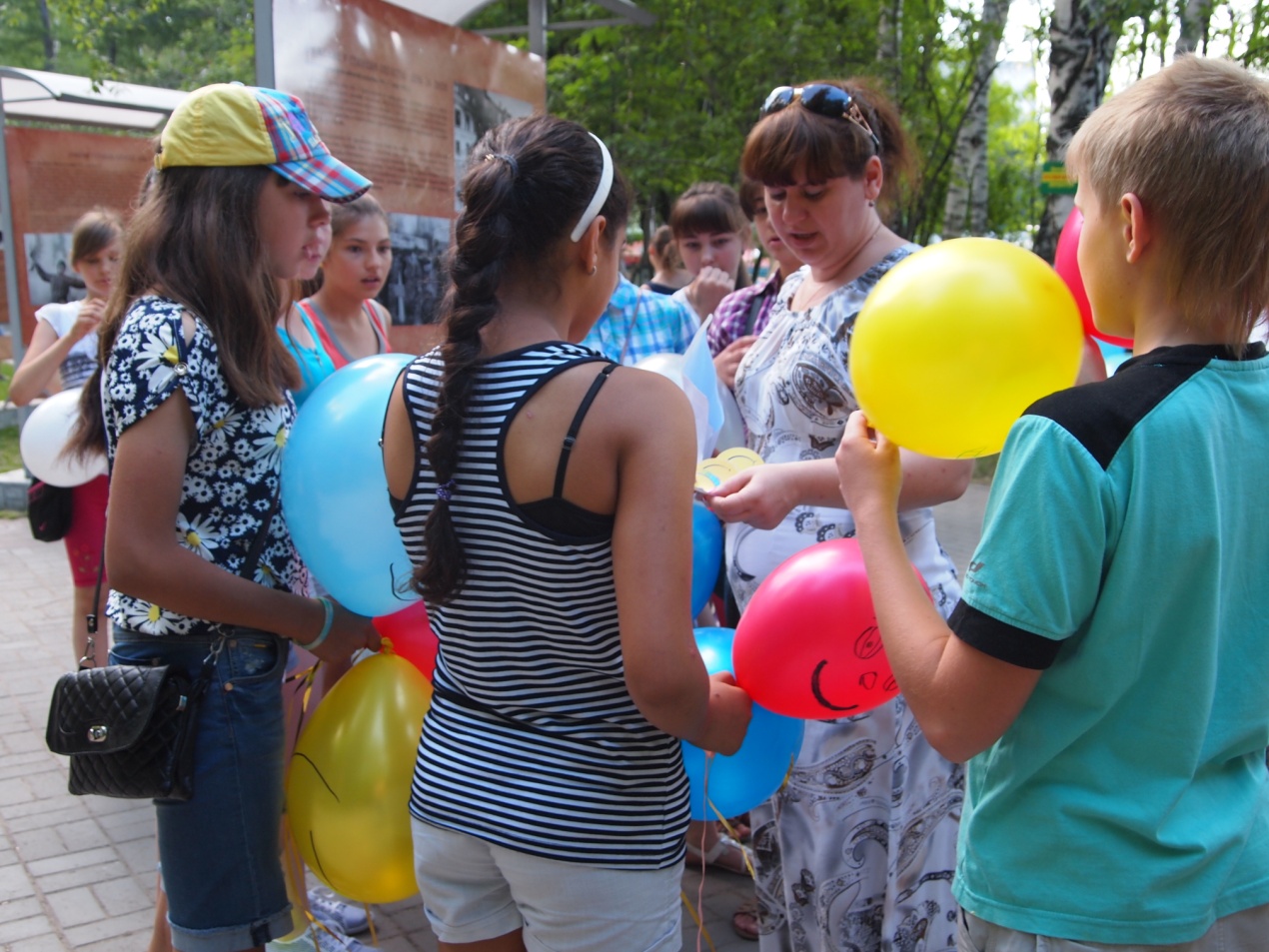 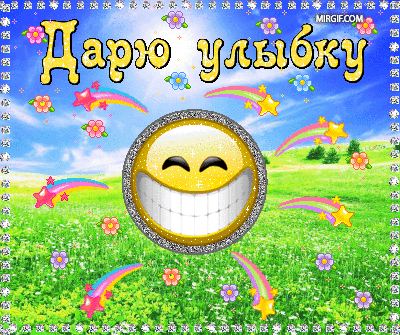 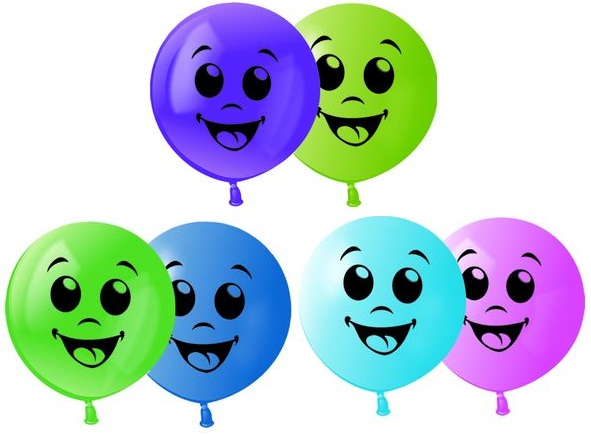 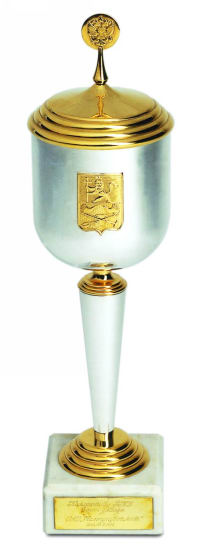 Спасибо за внимание!
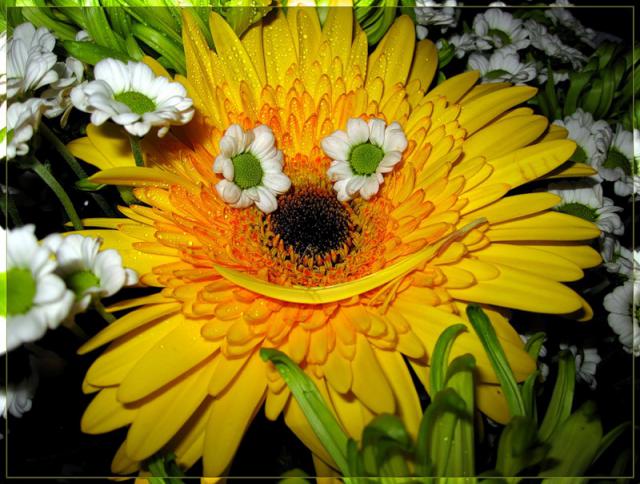